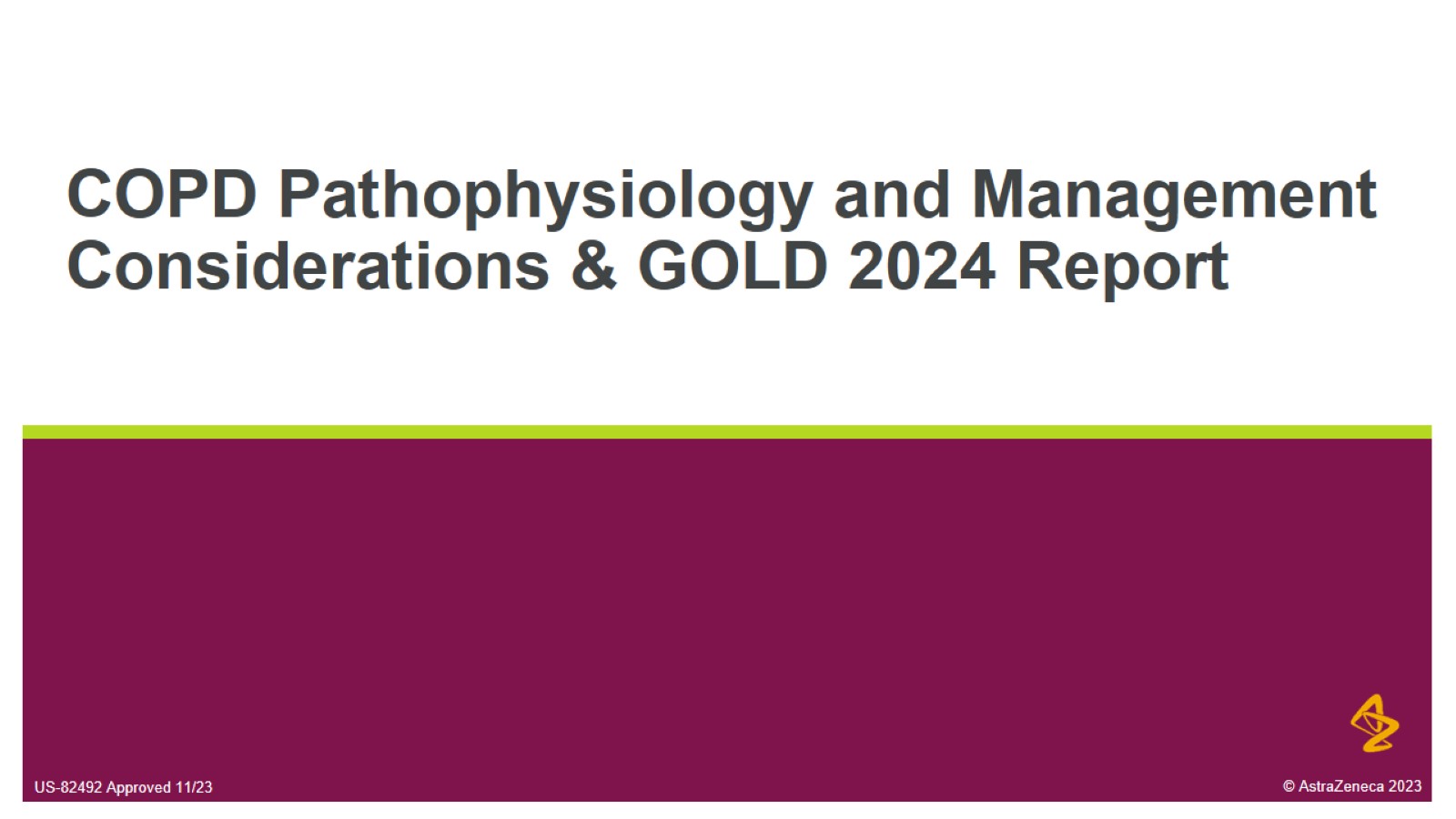 COPD Pathophysiology and Management Considerations & GOLD 2024 Report
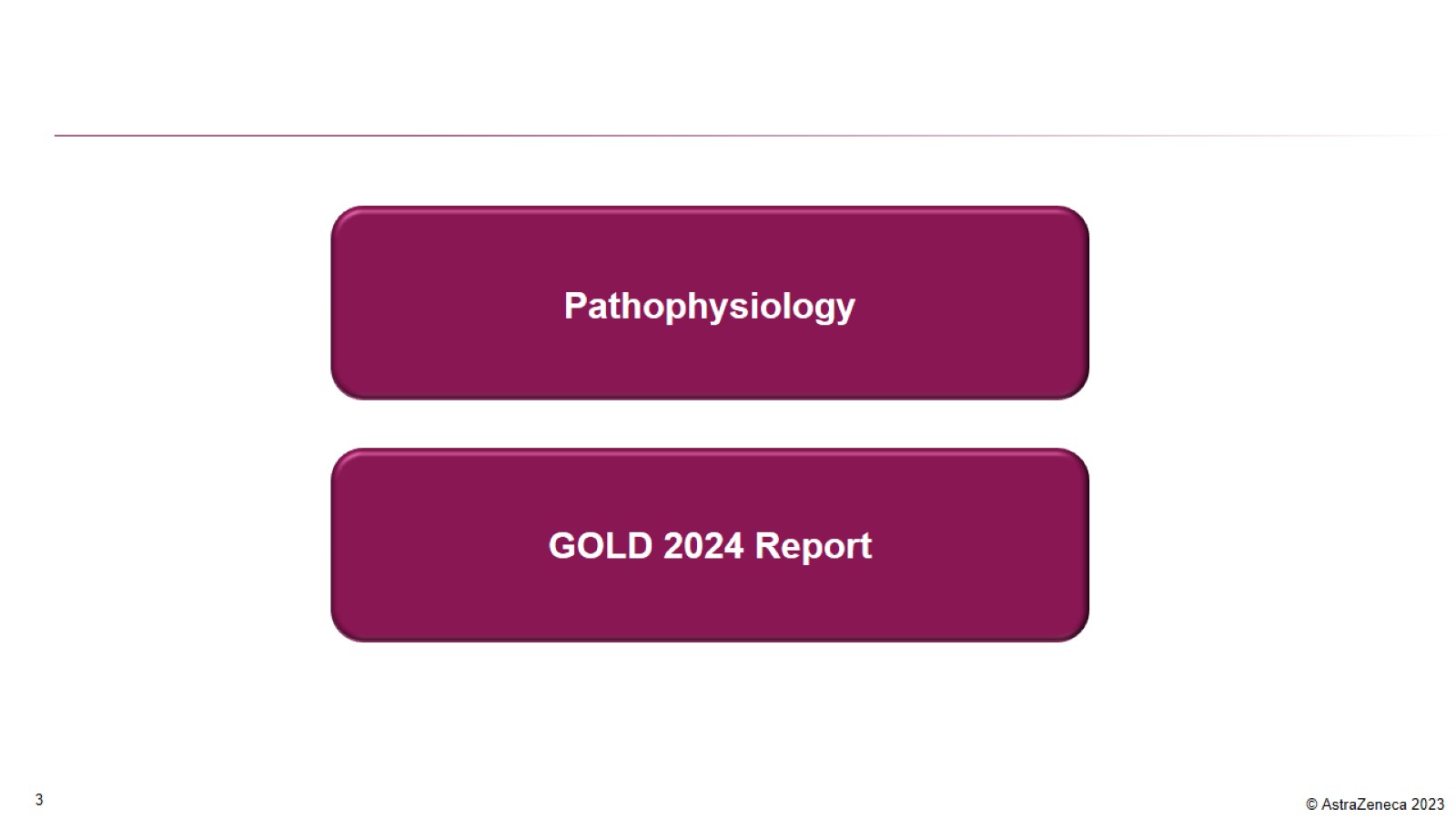 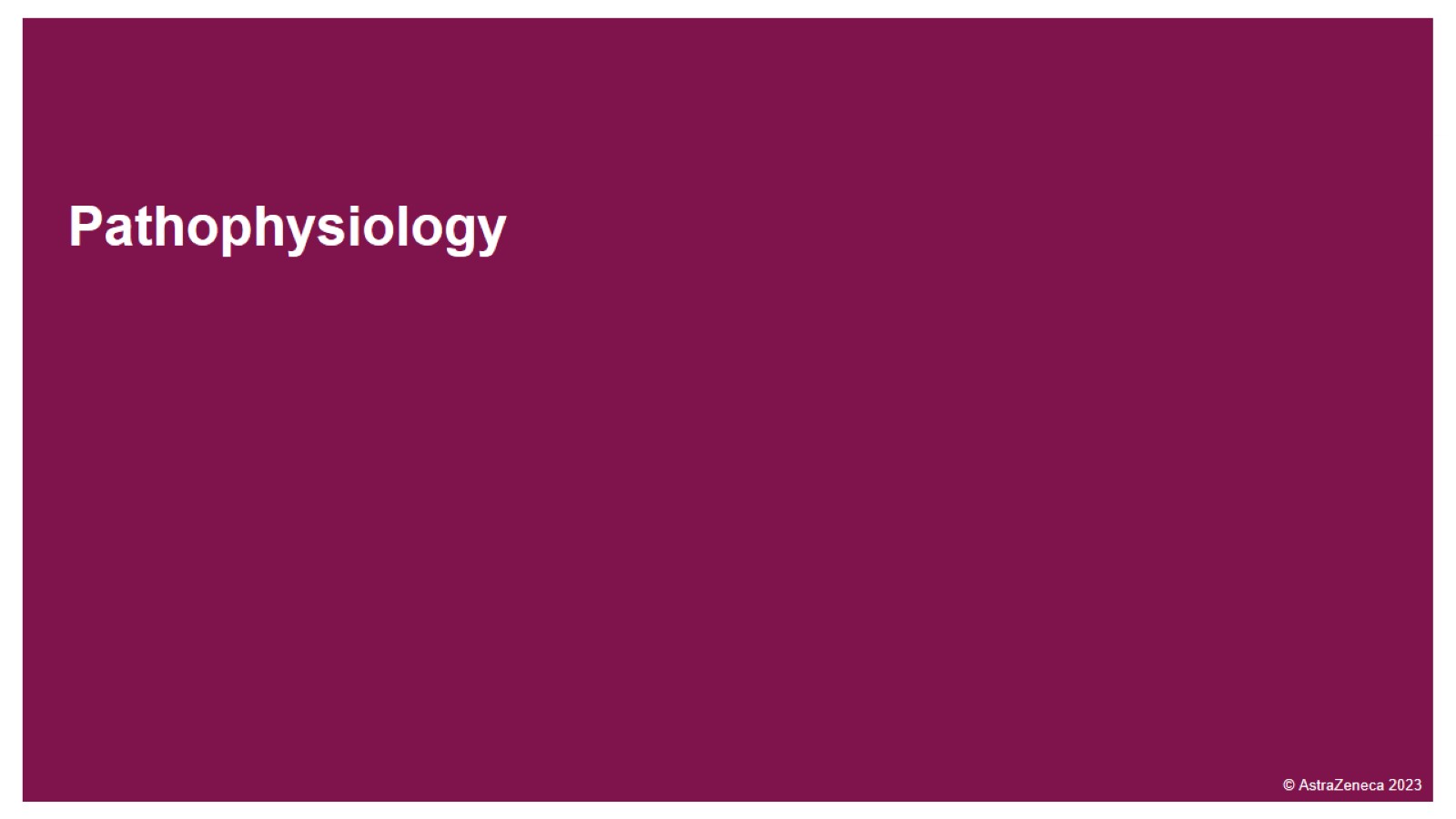 Pathophysiology
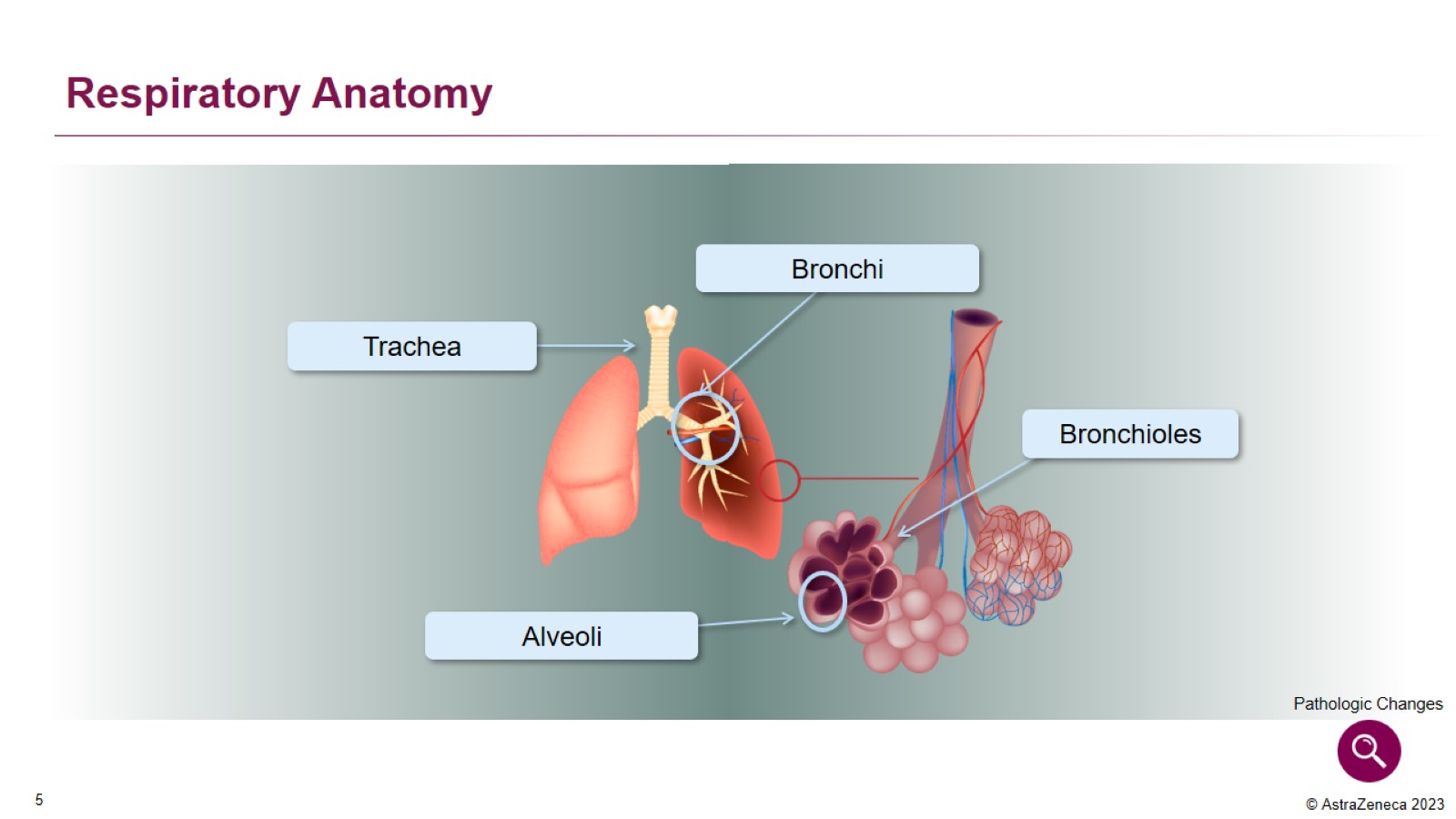 Respiratory Anatomy
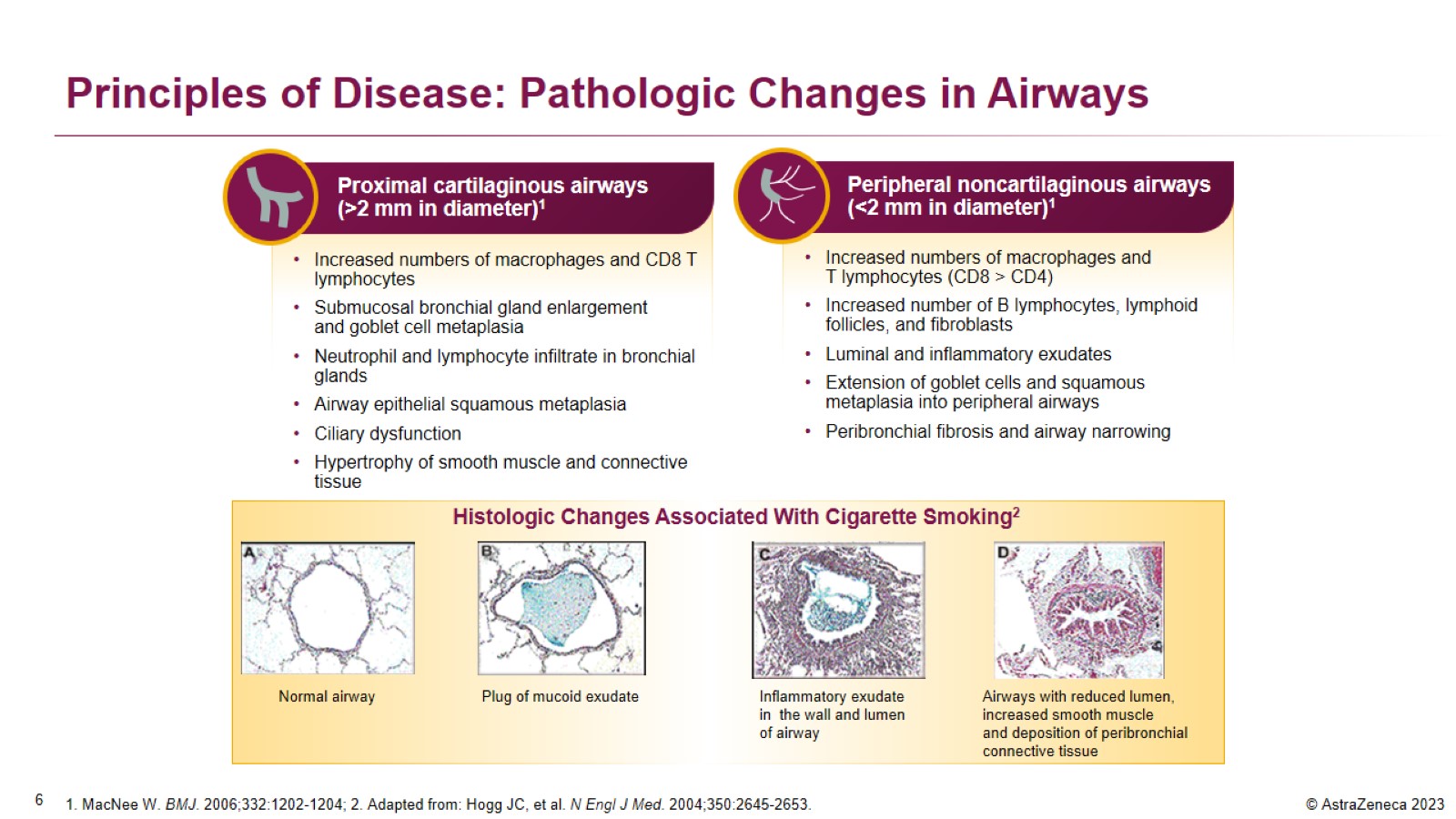 Principles of Disease: Pathologic Changes in Airways
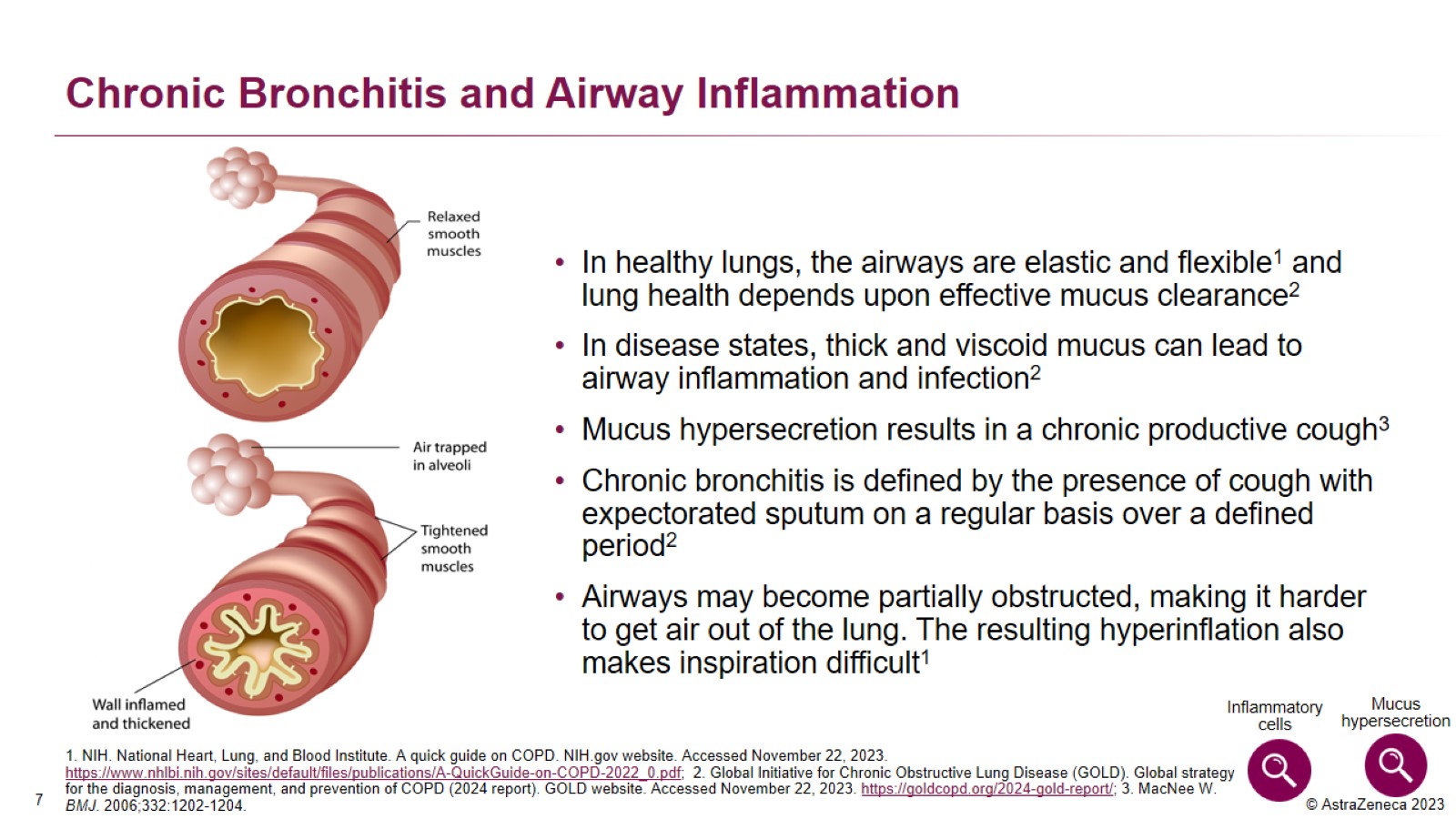 Chronic Bronchitis and Airway Inflammation
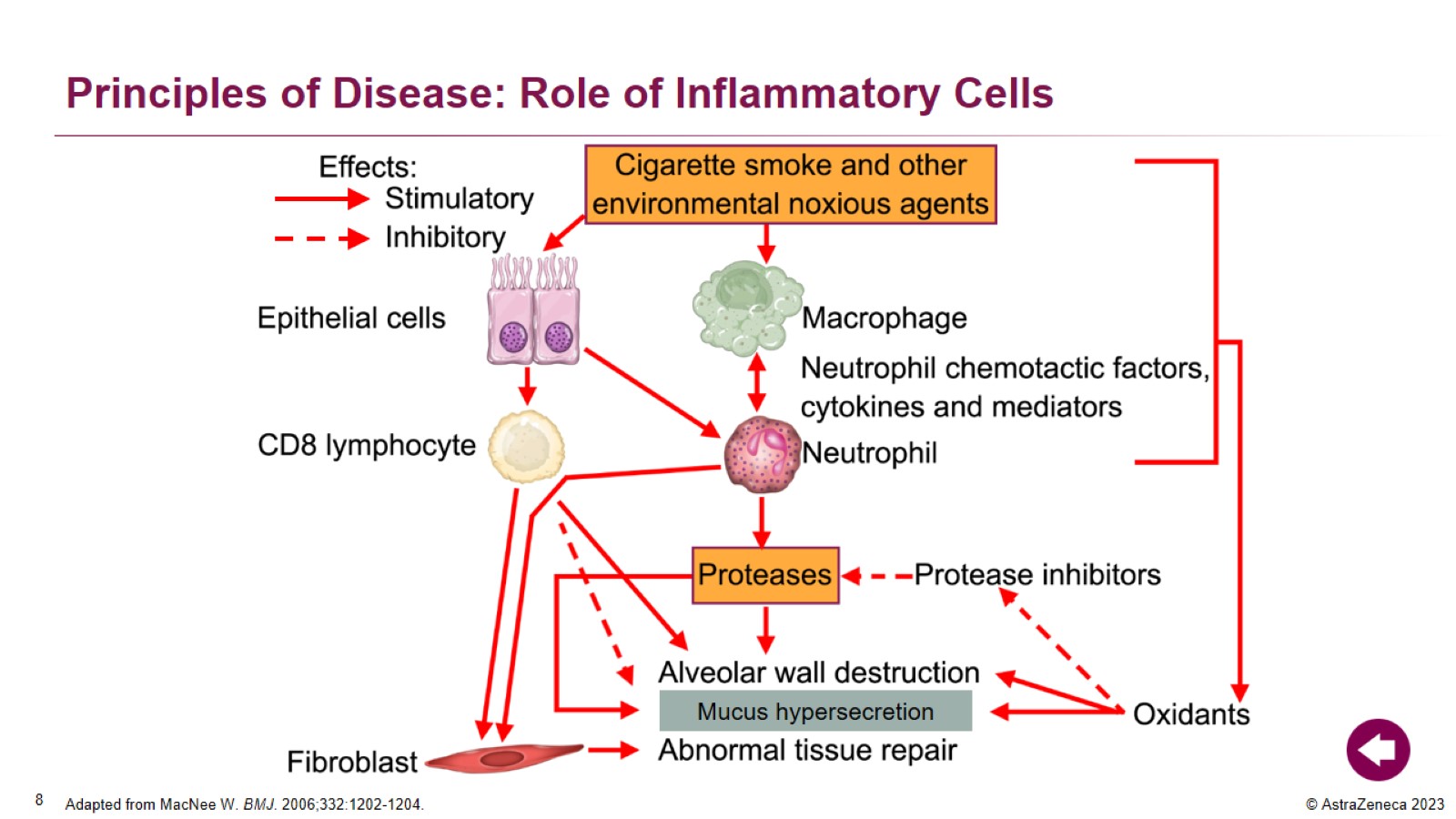 Principles of Disease: Role of Inflammatory Cells
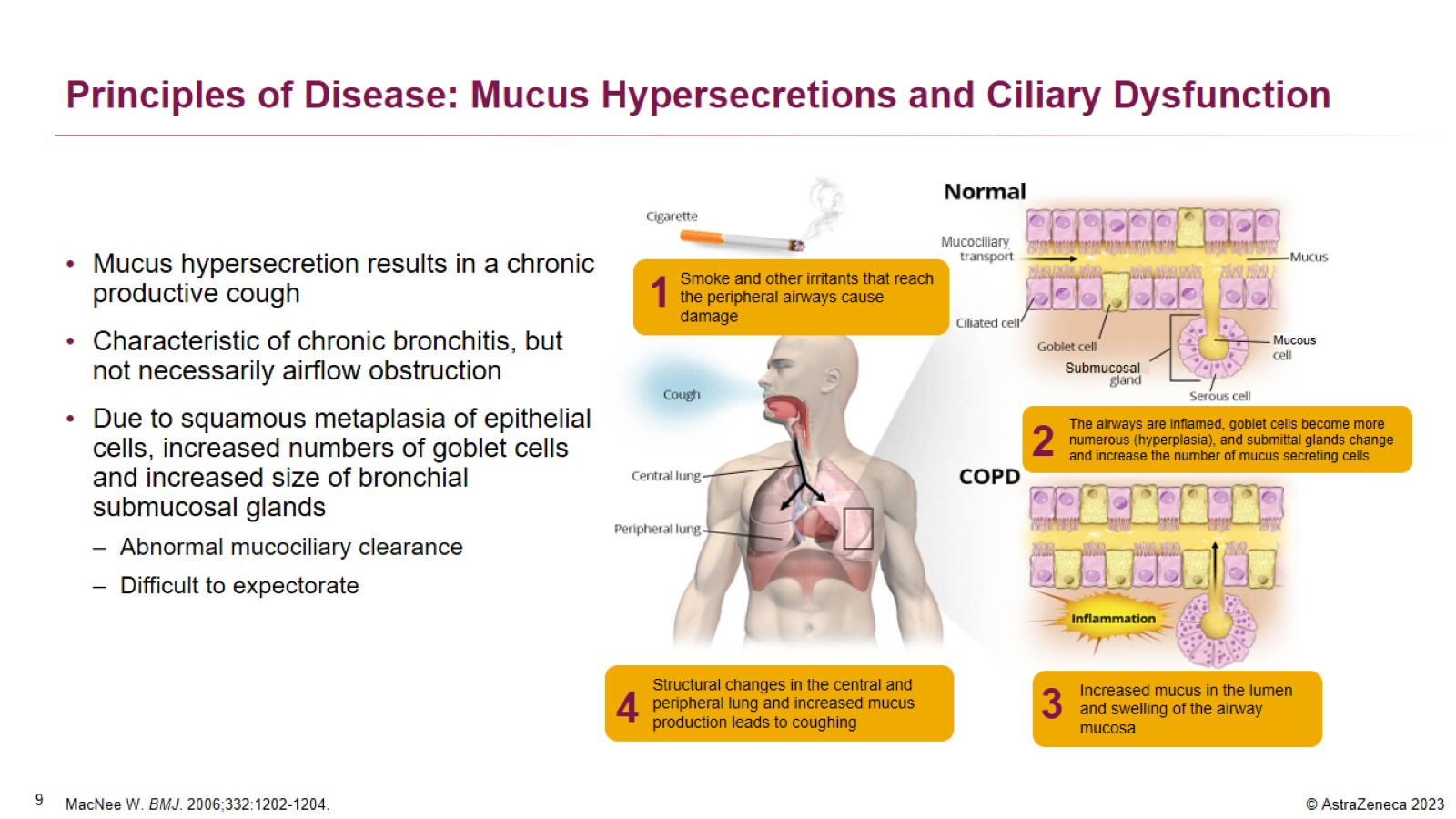 Principles of Disease: Mucus Hypersecretions and Ciliary Dysfunction
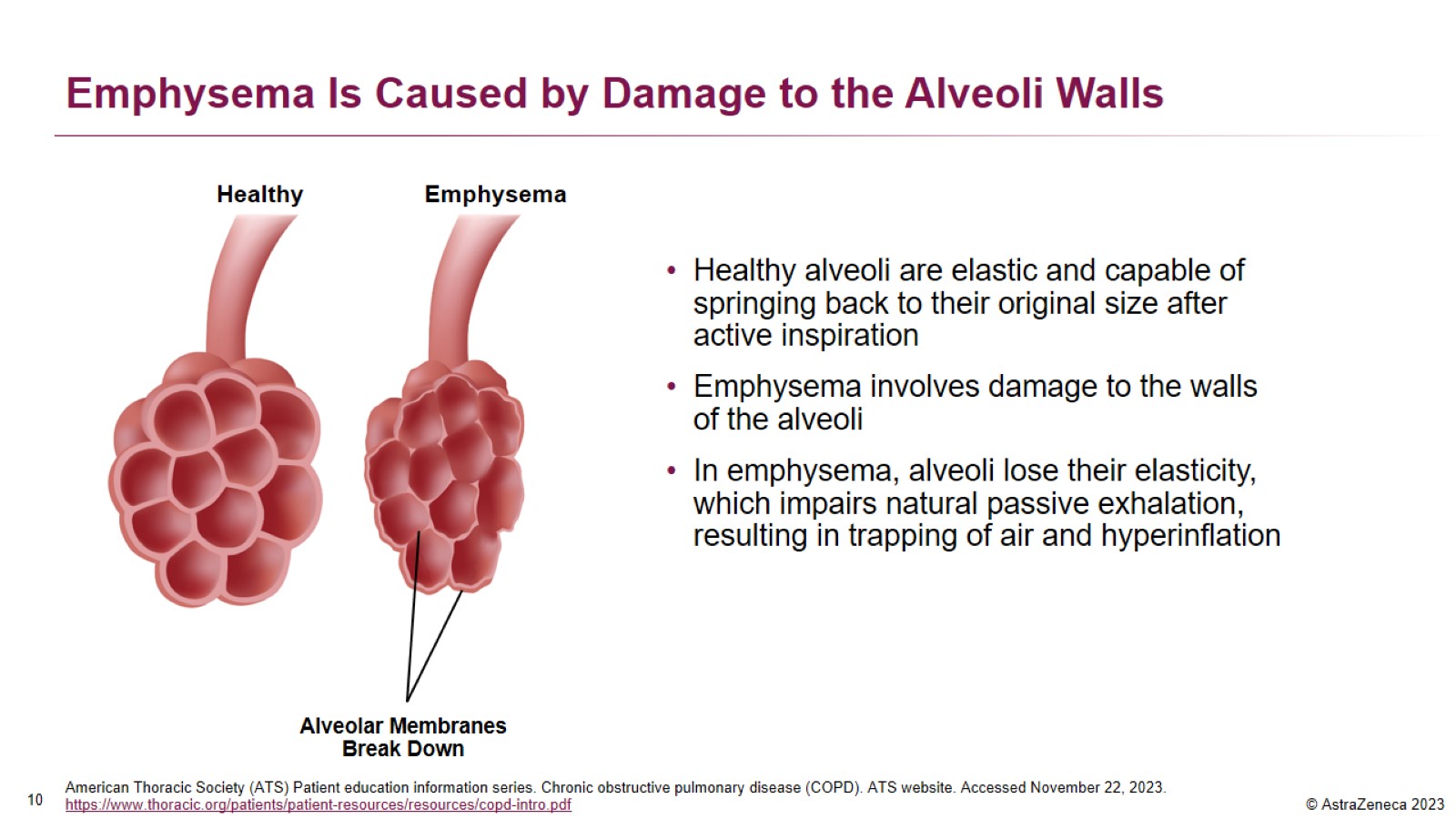 Emphysema Is Caused by Damage to the Alveoli Walls
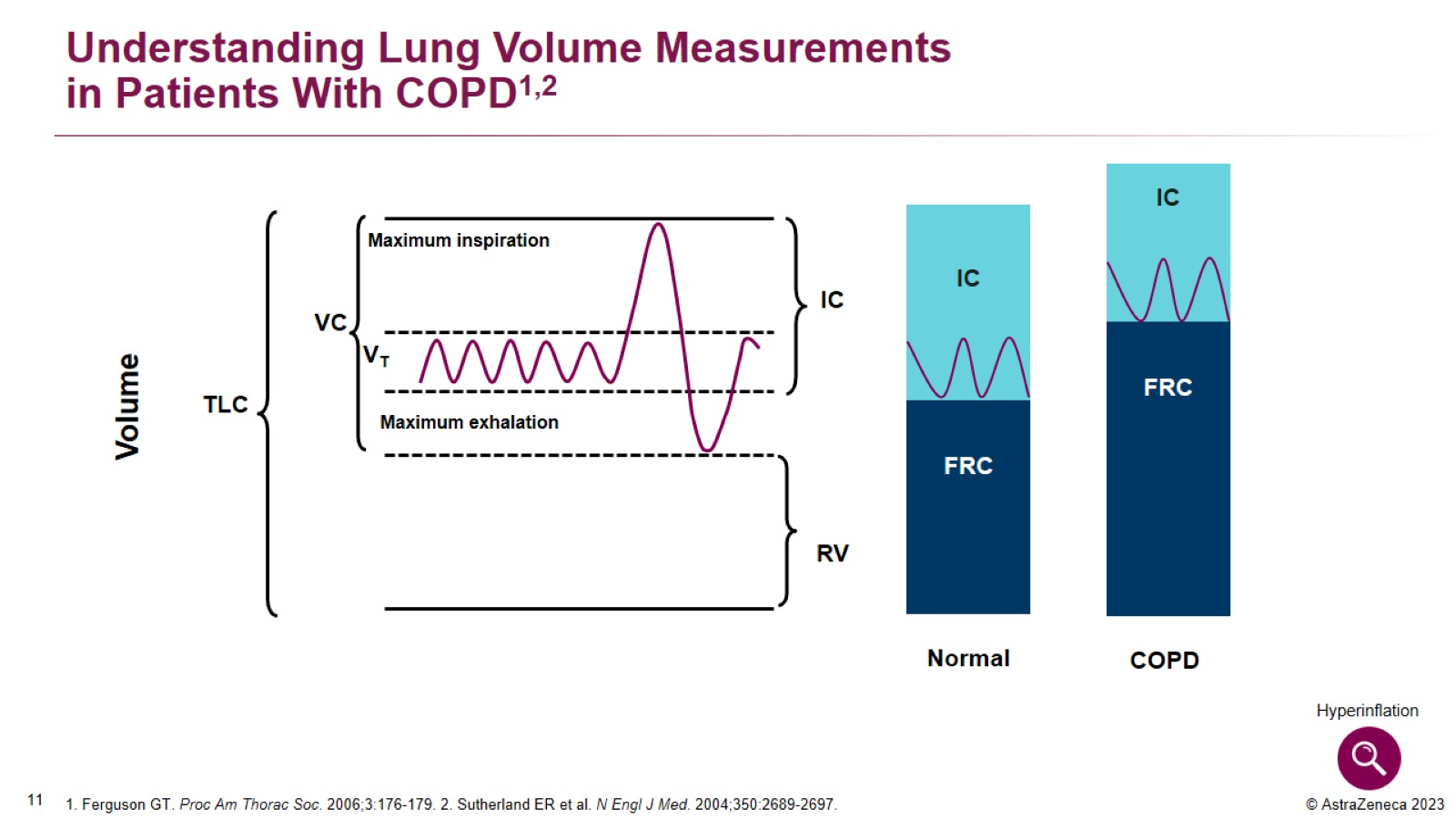 Understanding Lung Volume Measurements in Patients With COPD1,2
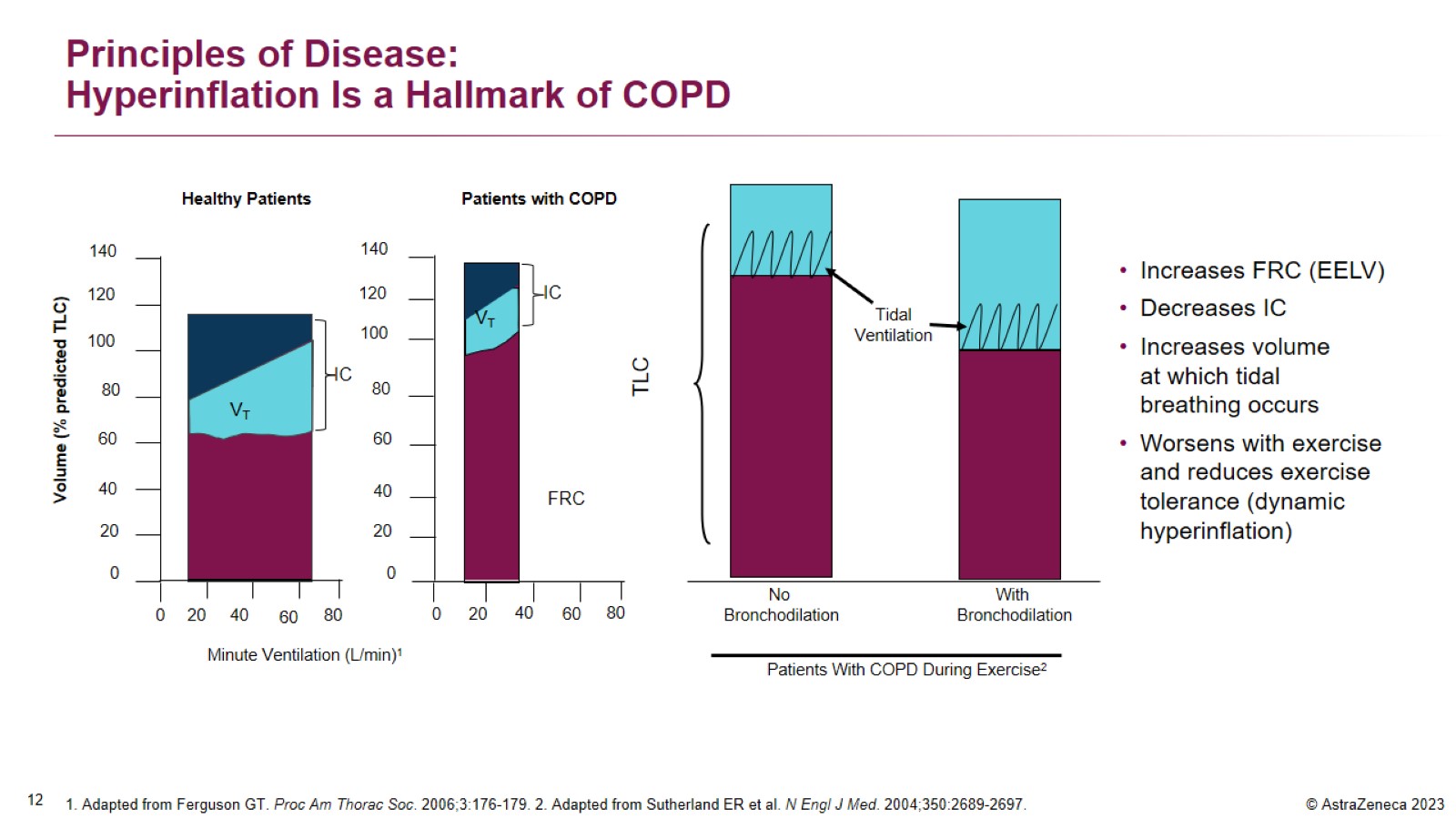 Principles of Disease: Hyperinflation Is a Hallmark of COPD
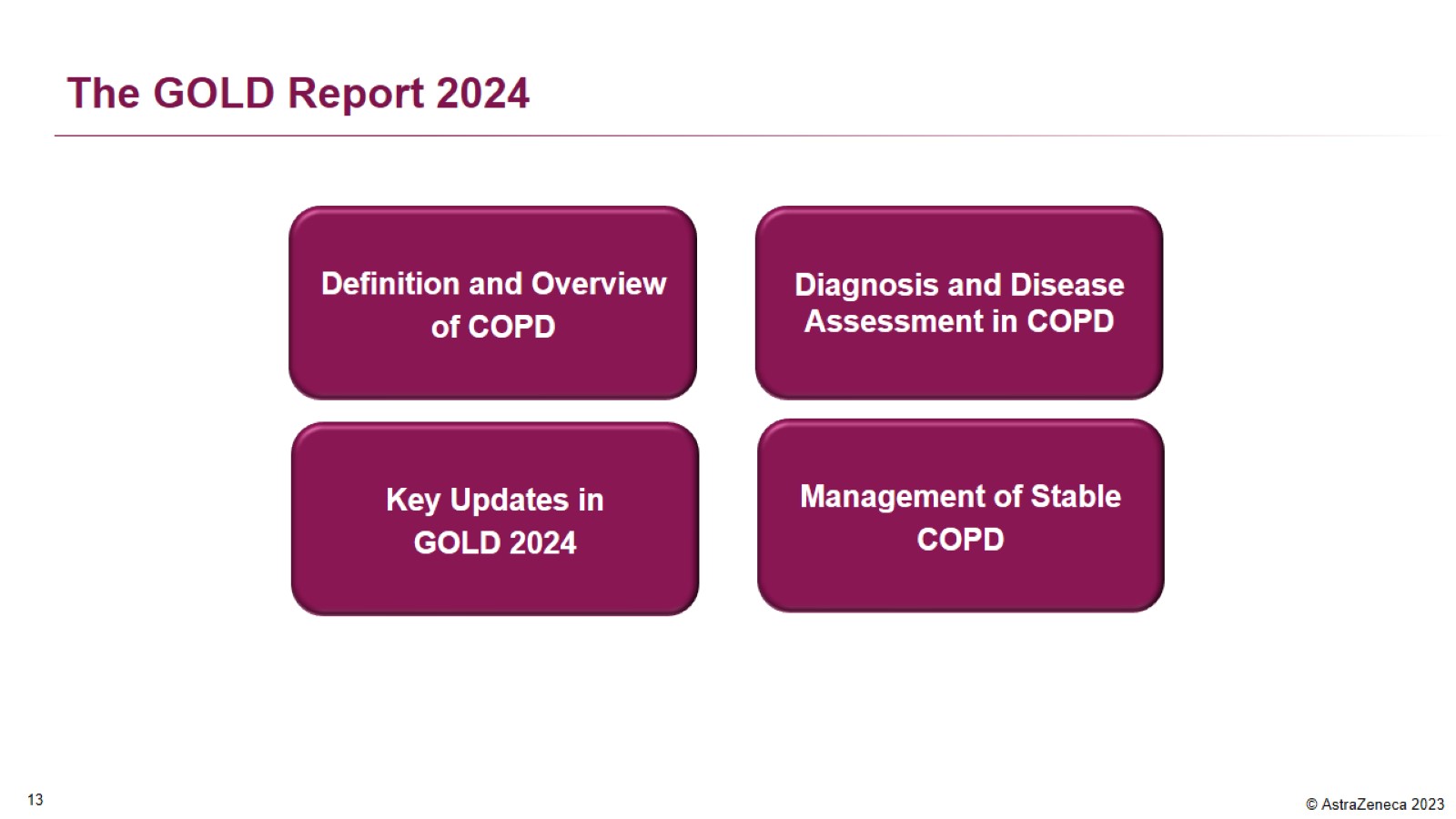 The GOLD Report 2024
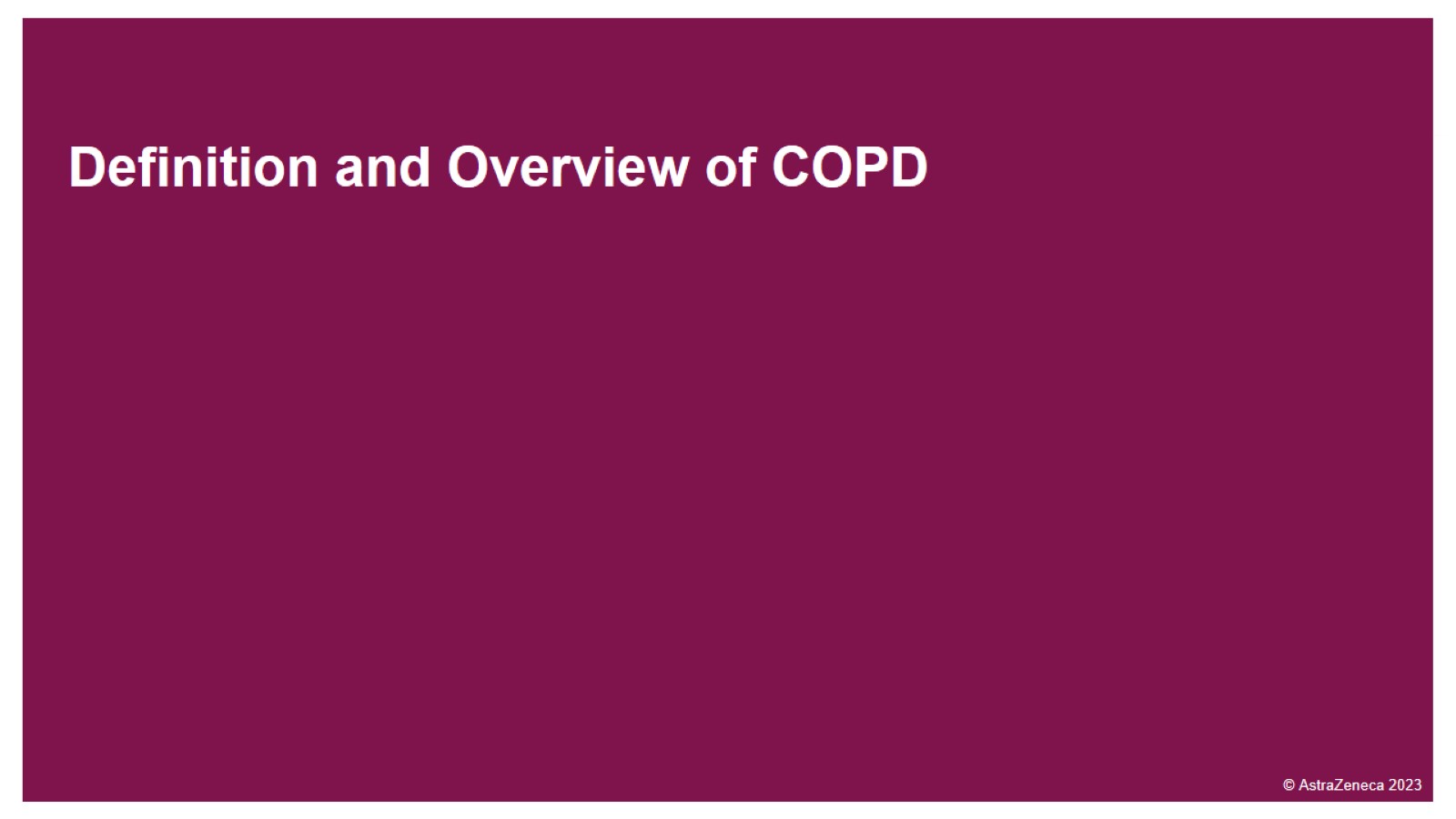 Definition and Overview of COPD
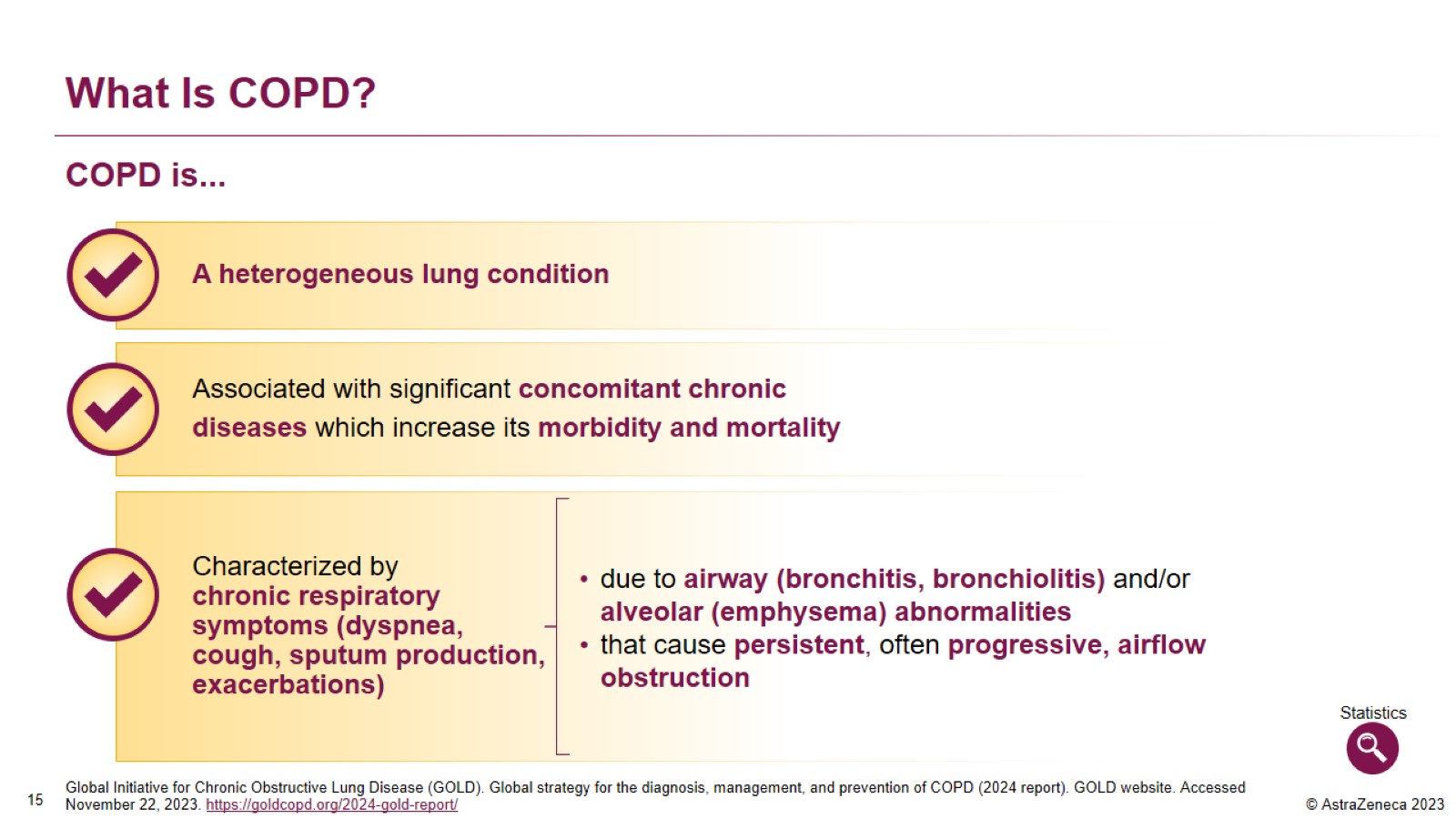 What Is COPD?
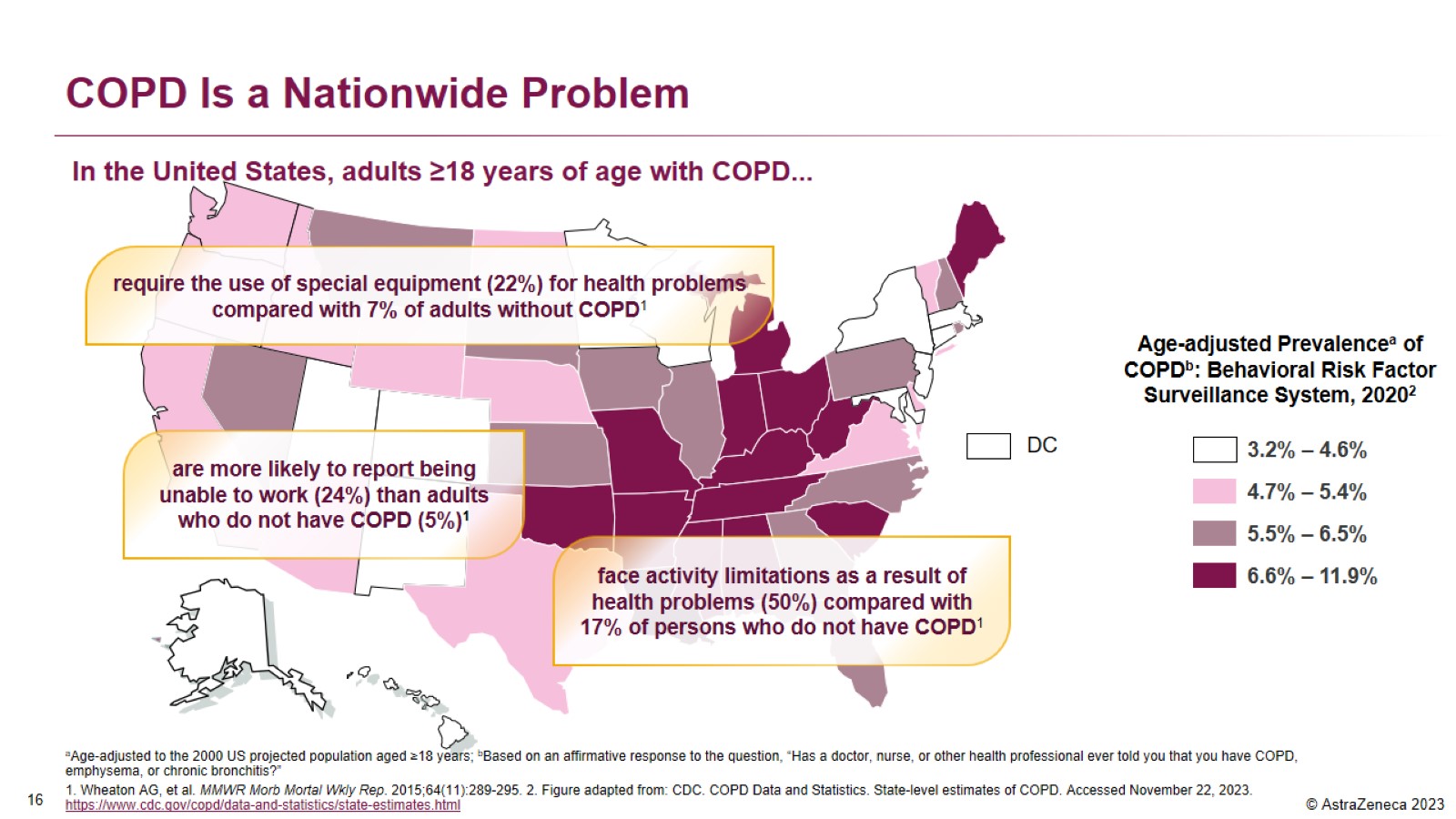 COPD Is a Nationwide Problem
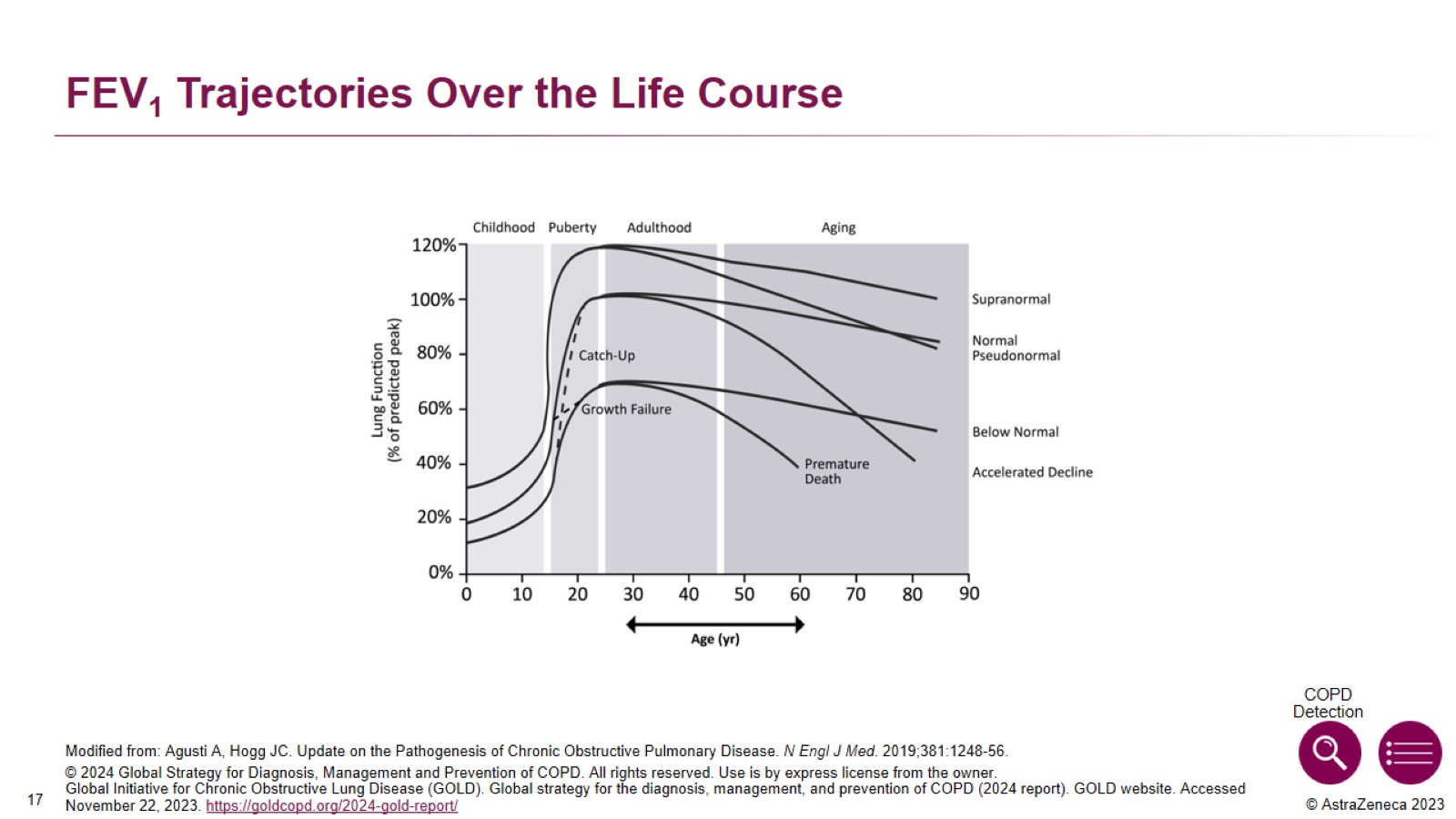 FEV1 Trajectories Over the Life Course
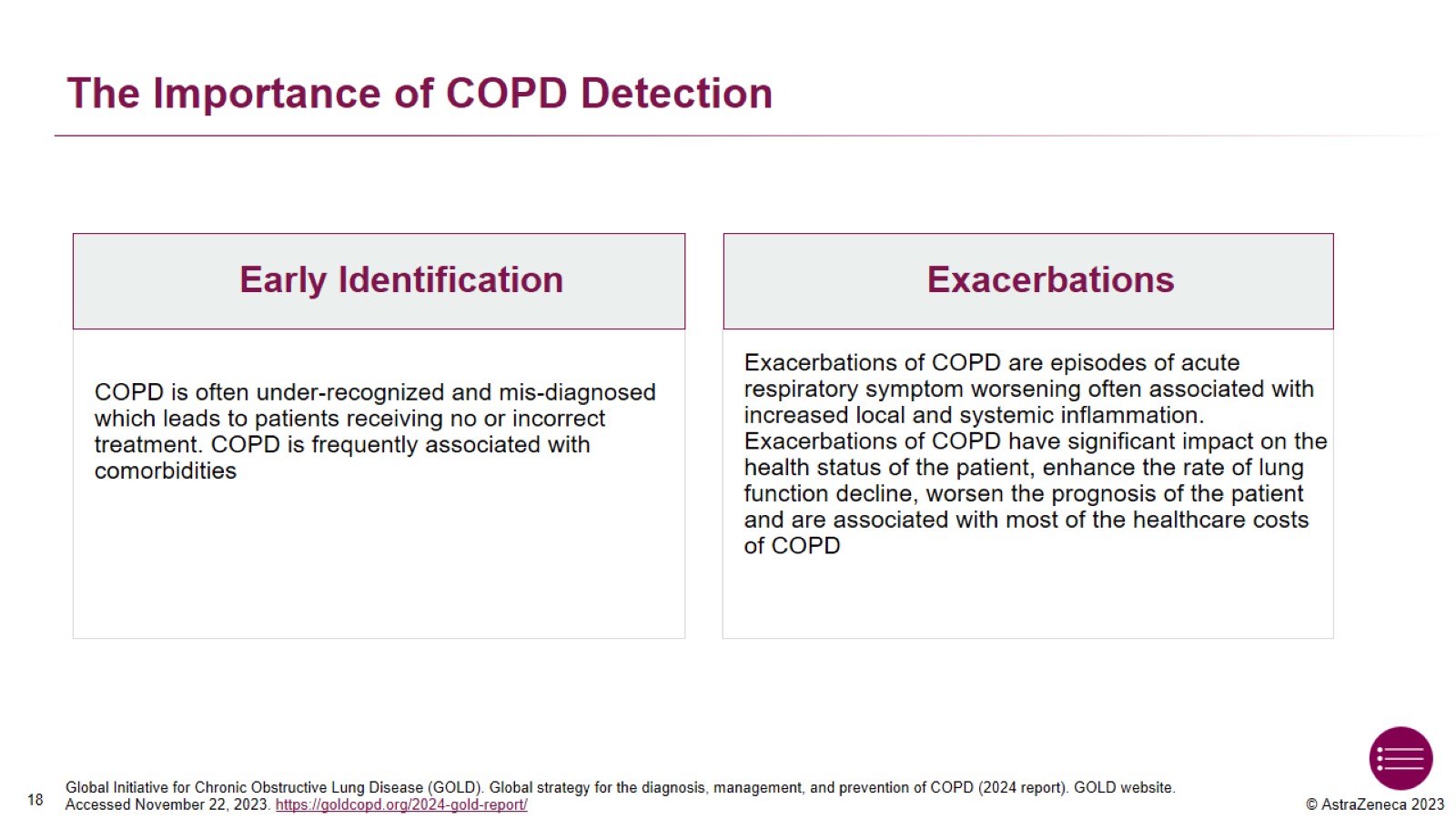 The Importance of COPD Detection
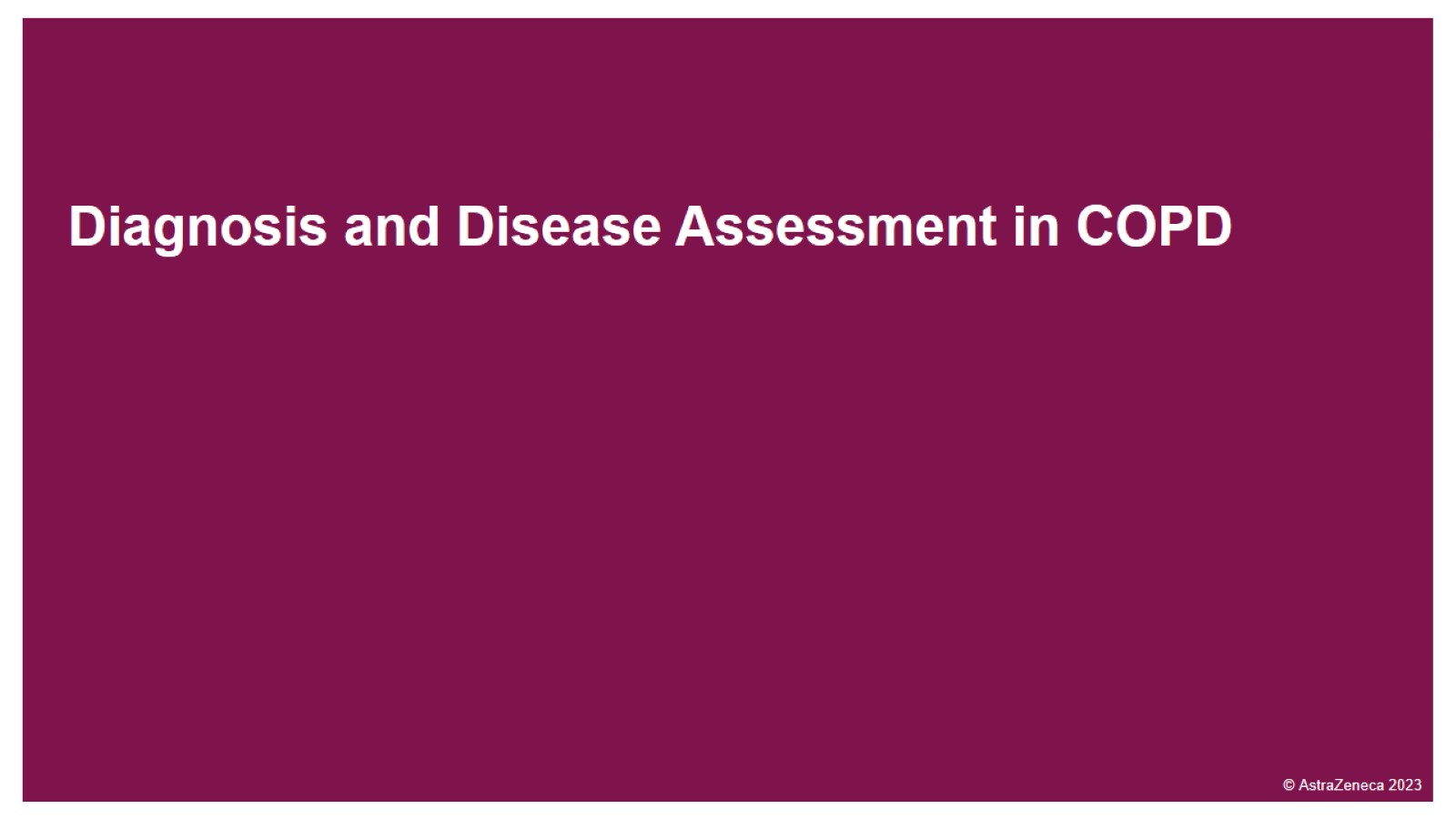 Diagnosis and Disease Assessment in COPD
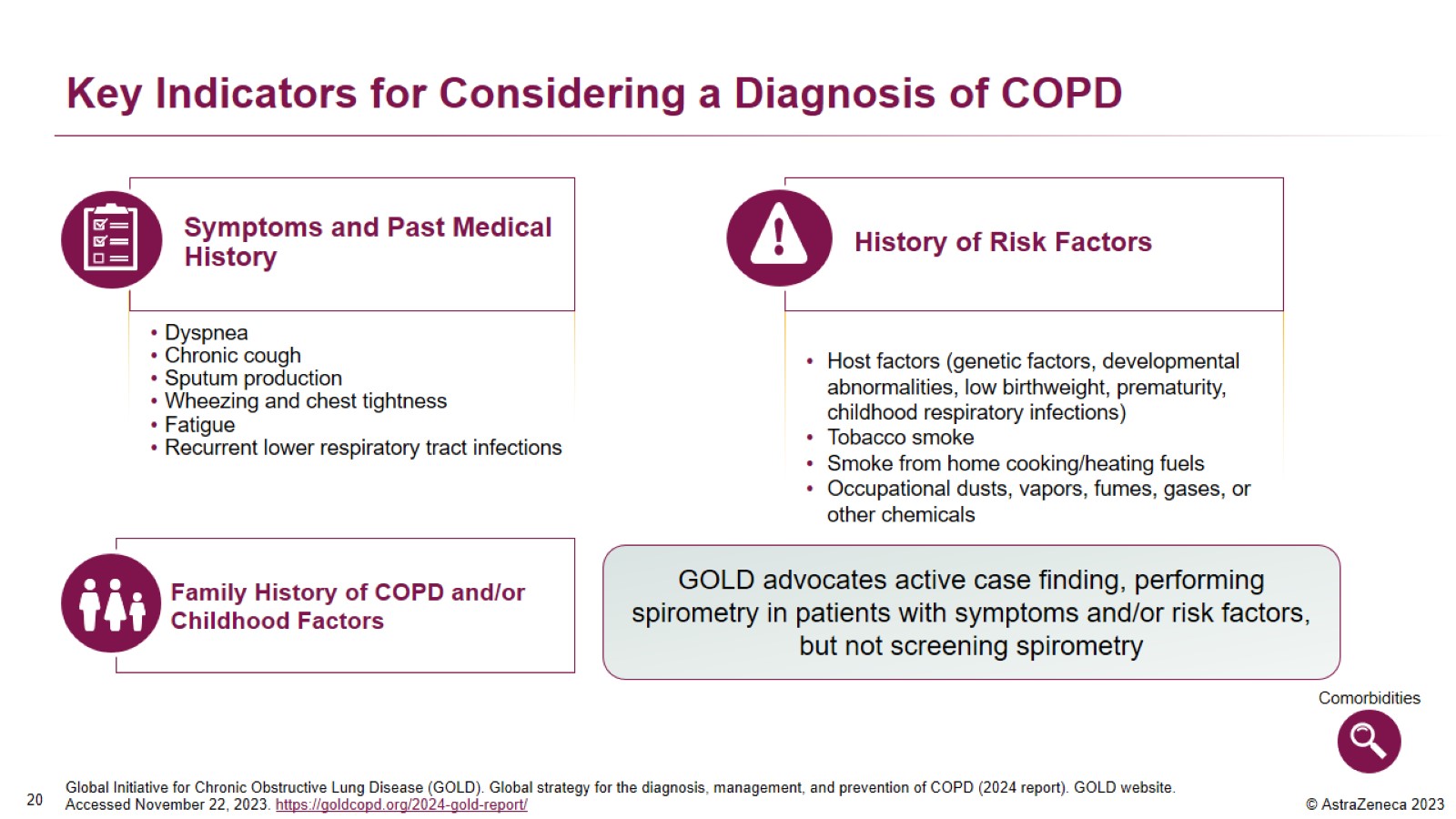 Key Indicators for Considering a Diagnosis of COPD
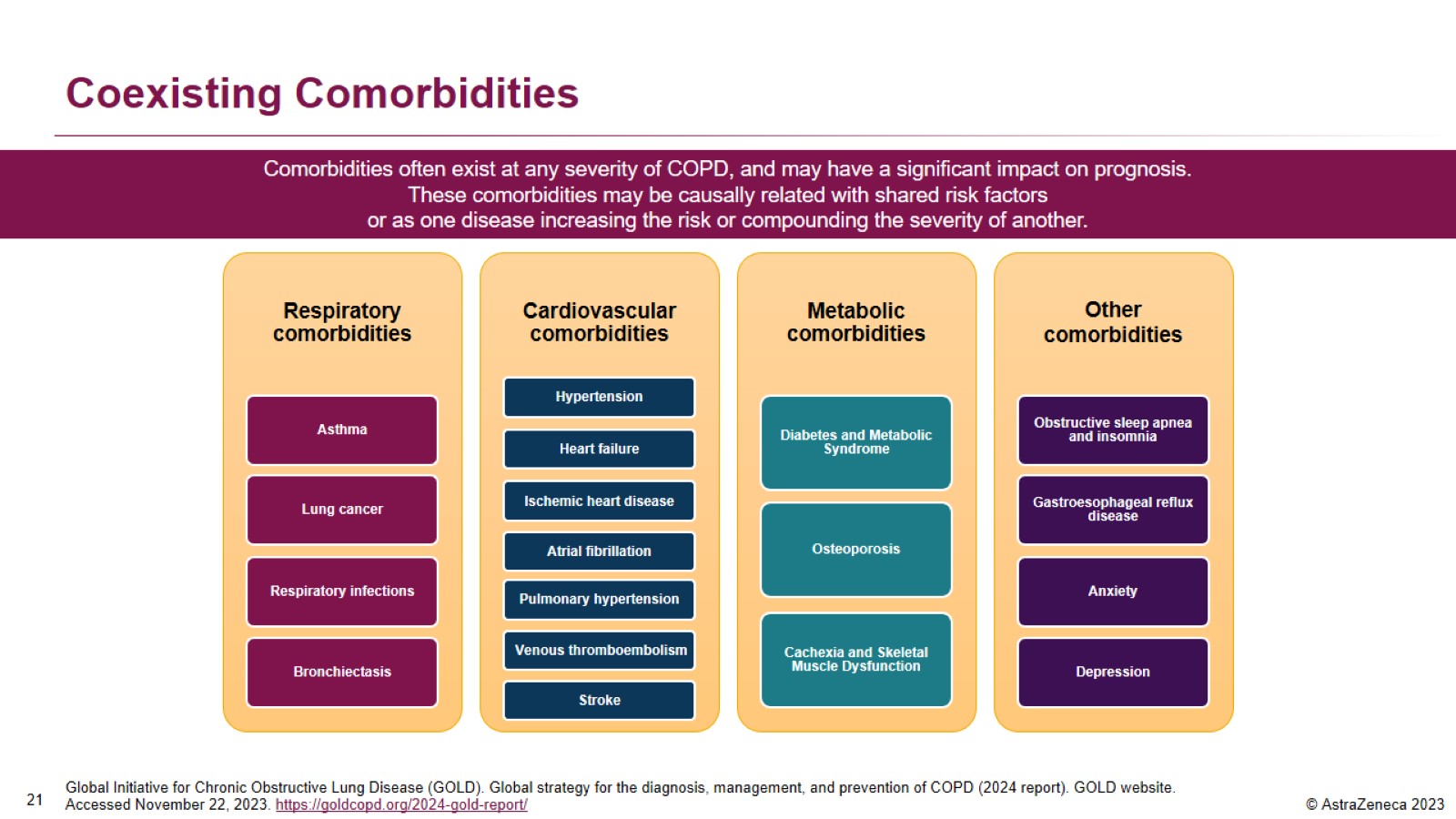 Coexisting Comorbidities
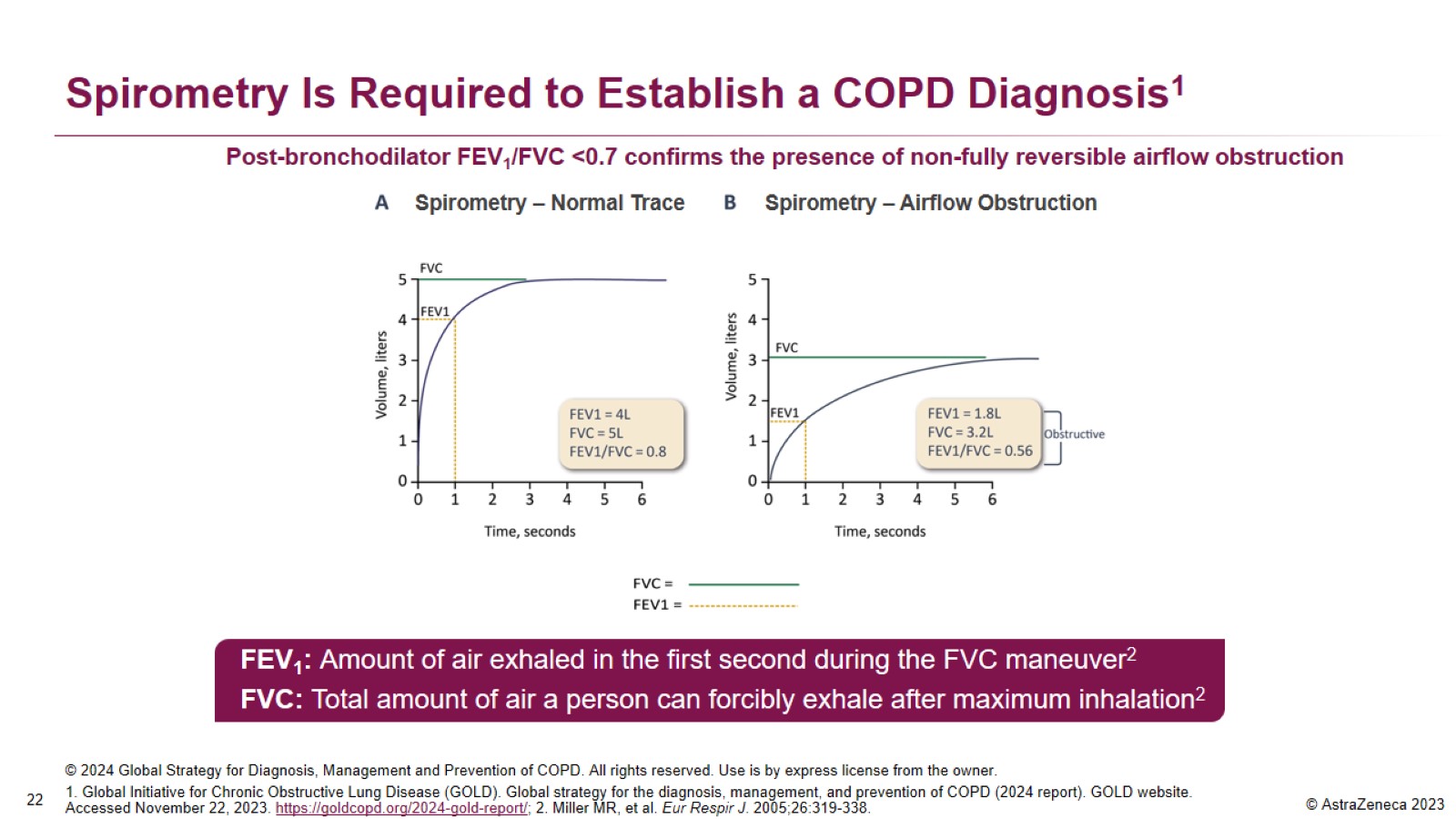 Spirometry Is Required to Establish a COPD Diagnosis1
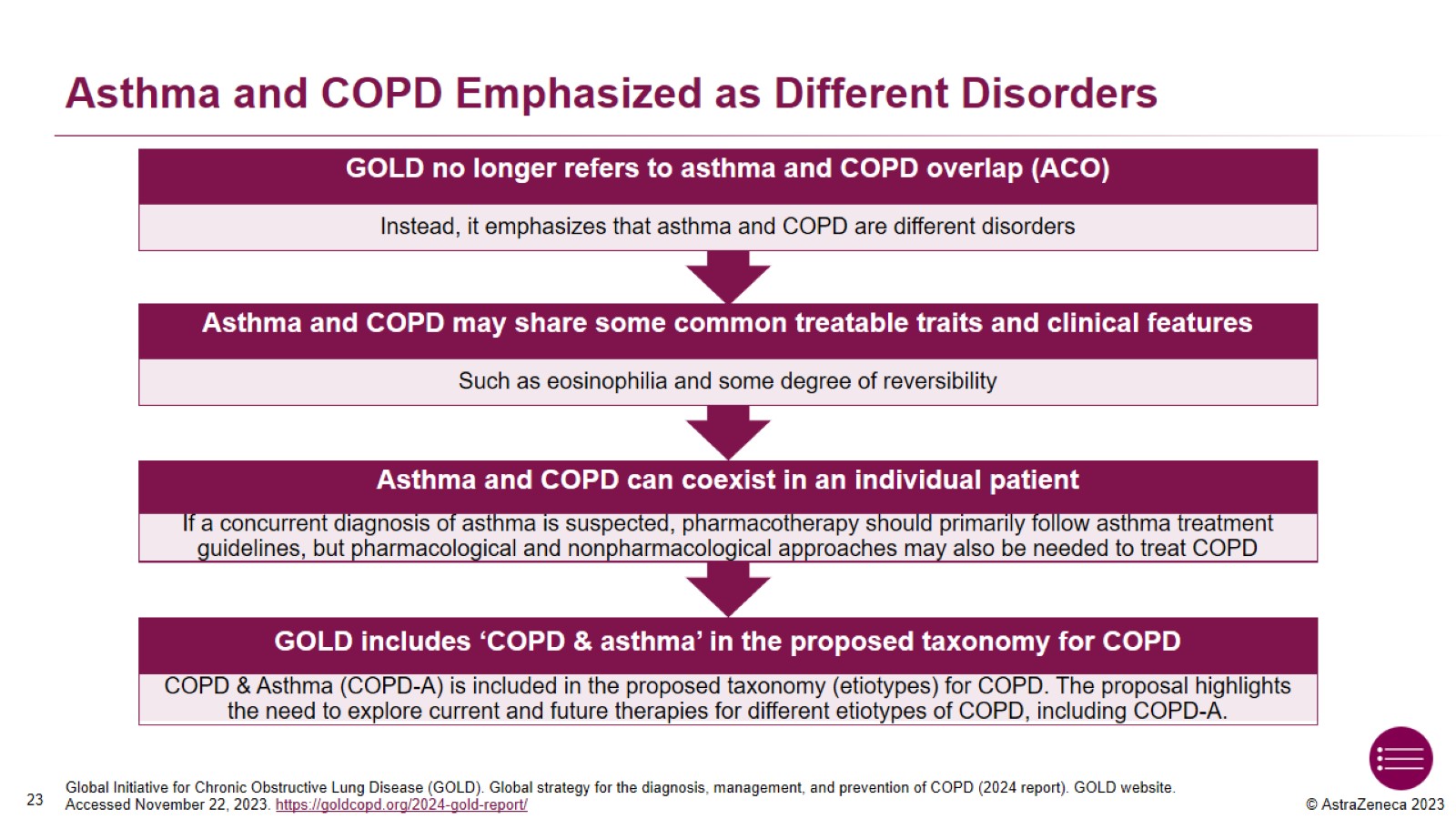 Asthma and COPD Emphasized as Different Disorders
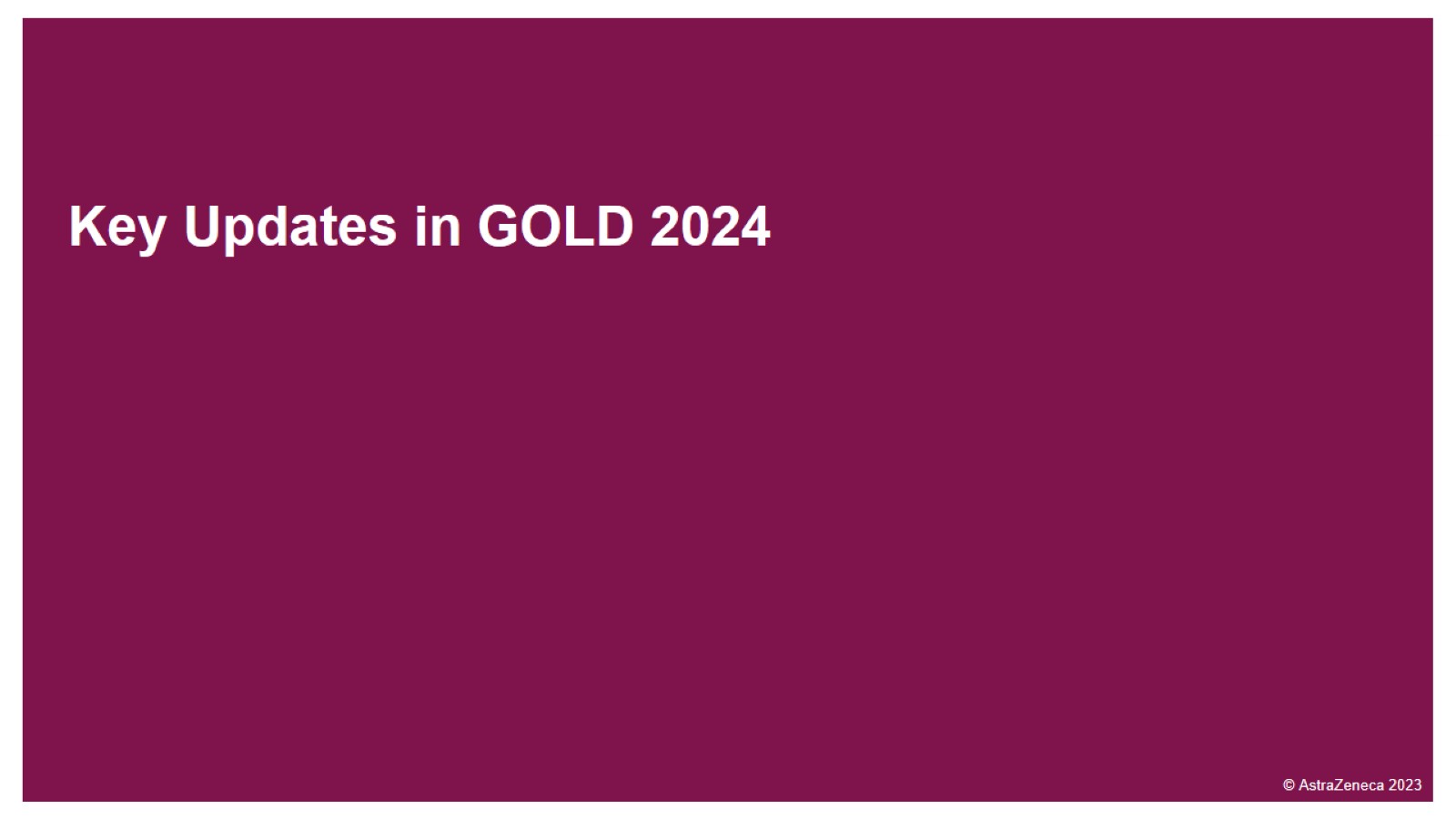 Key Updates in GOLD 2024
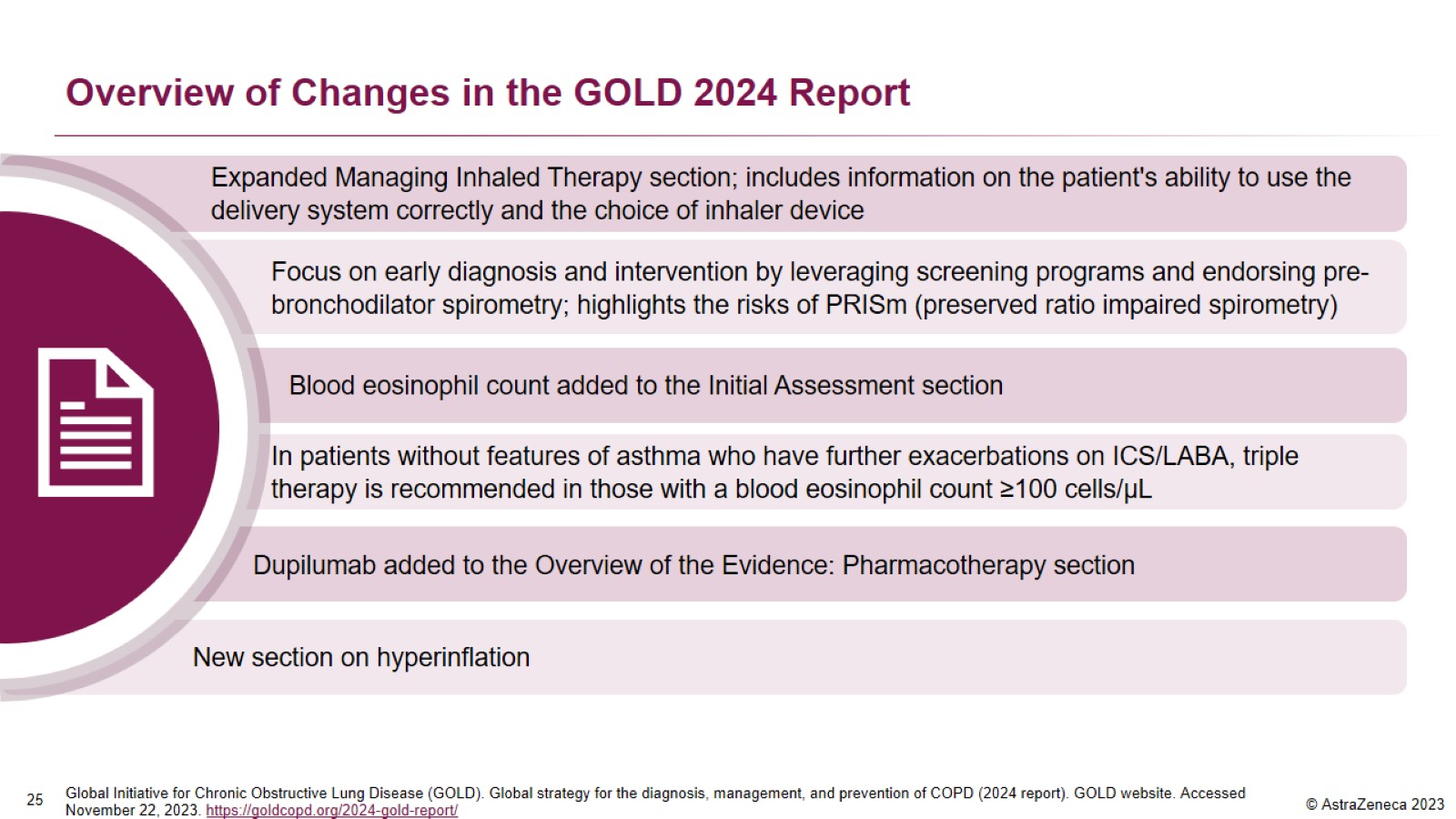 Overview of Changes in the GOLD 2024 Report
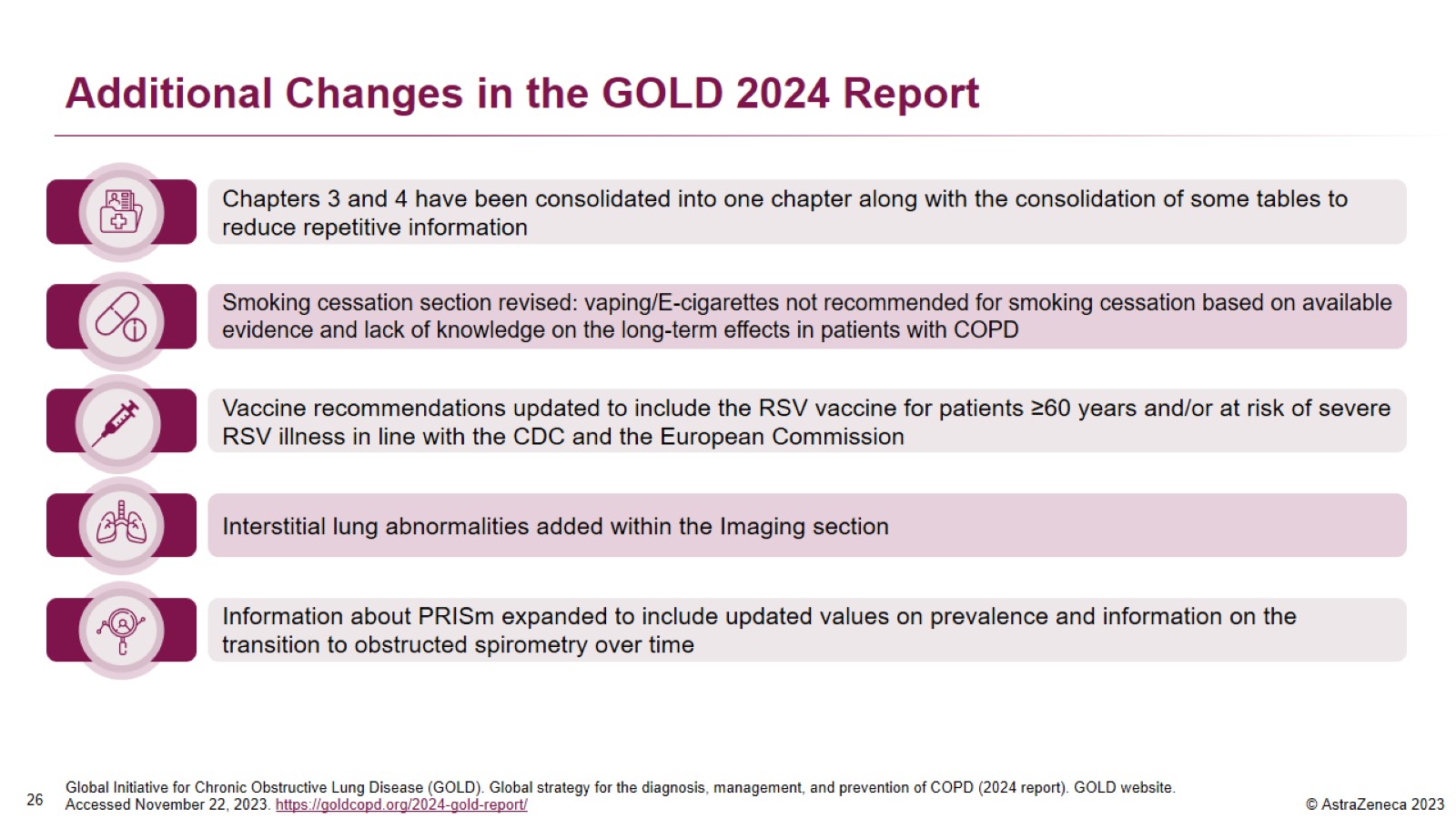 Additional Changes in the GOLD 2024 Report
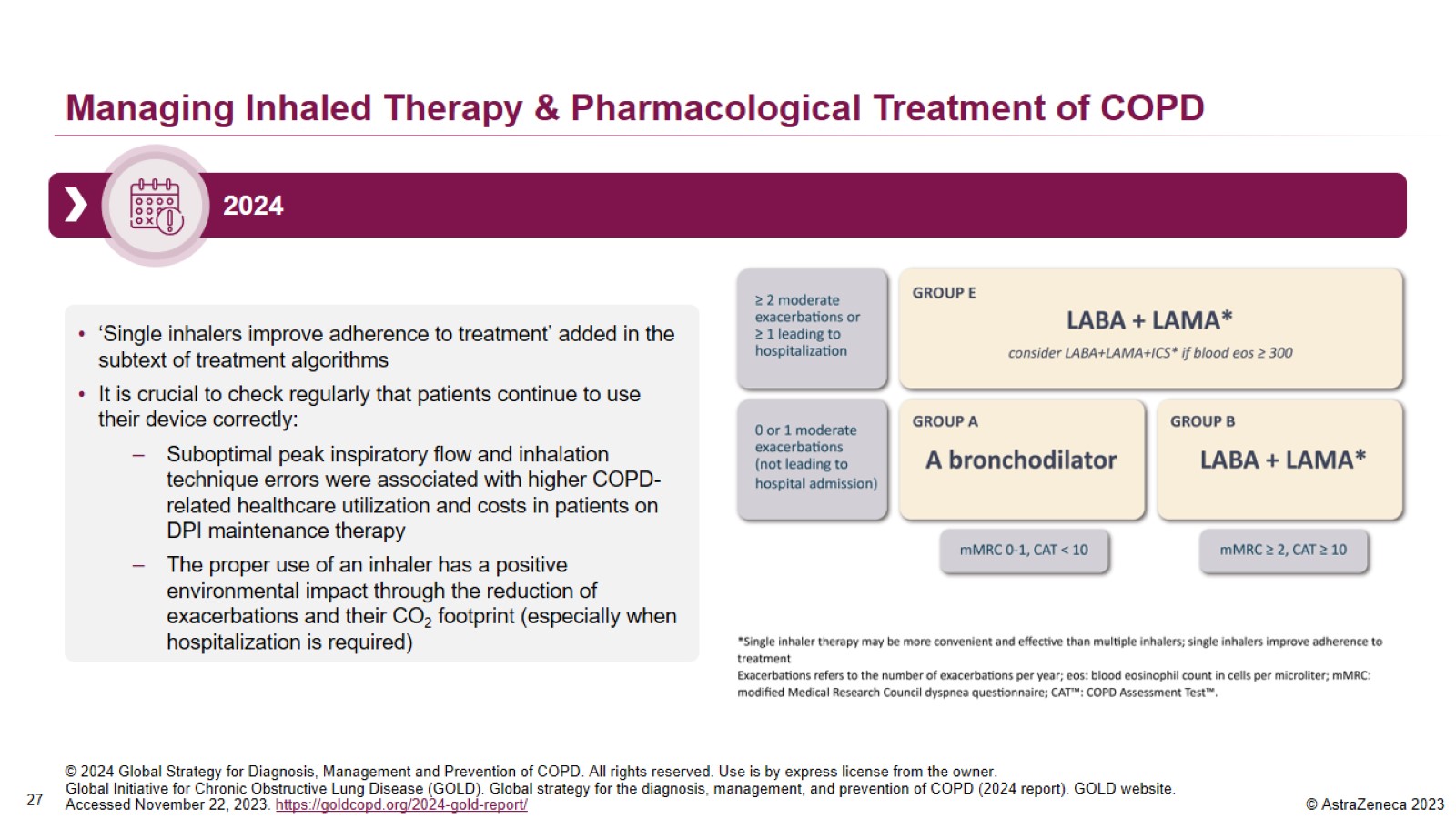 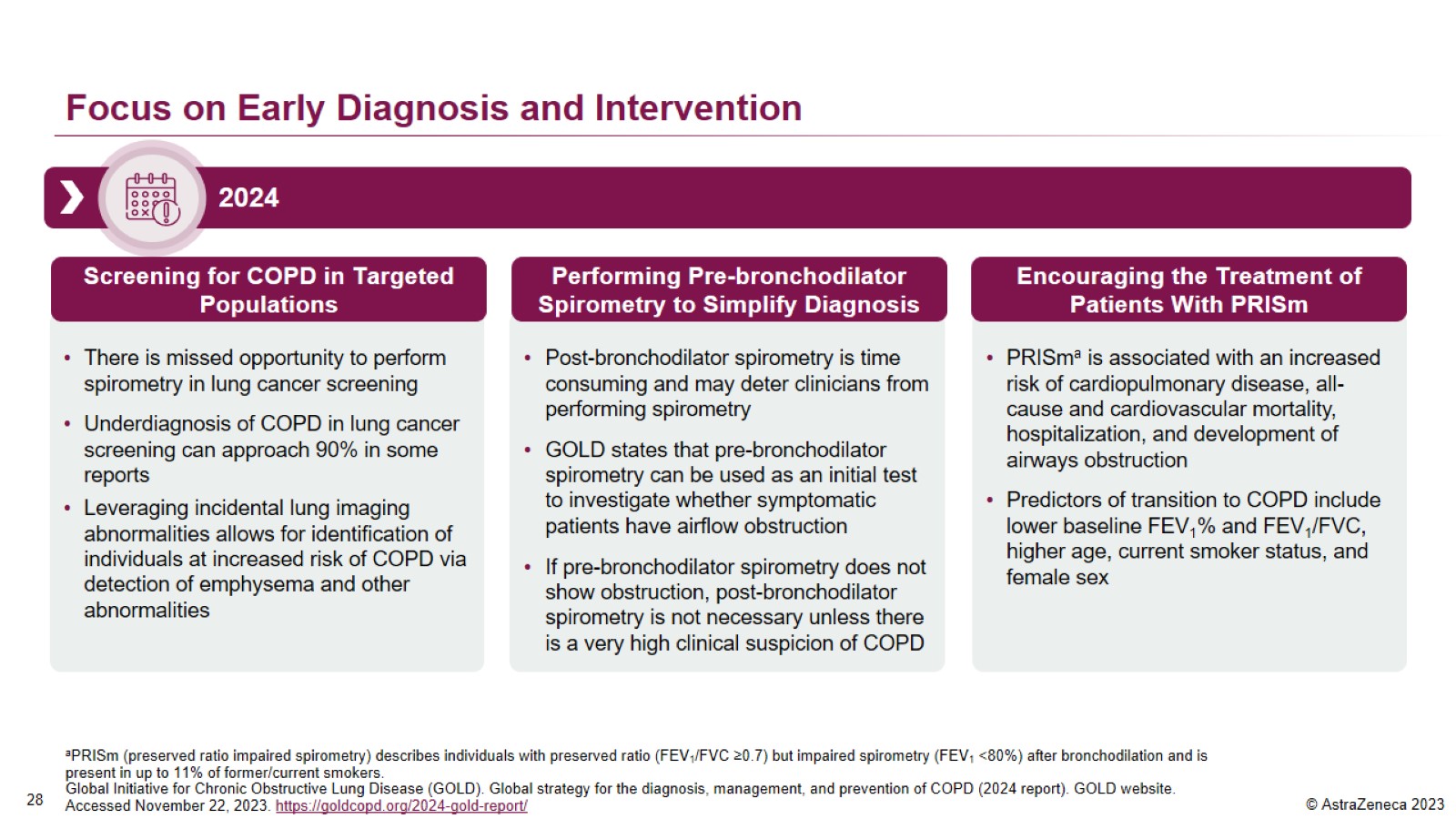 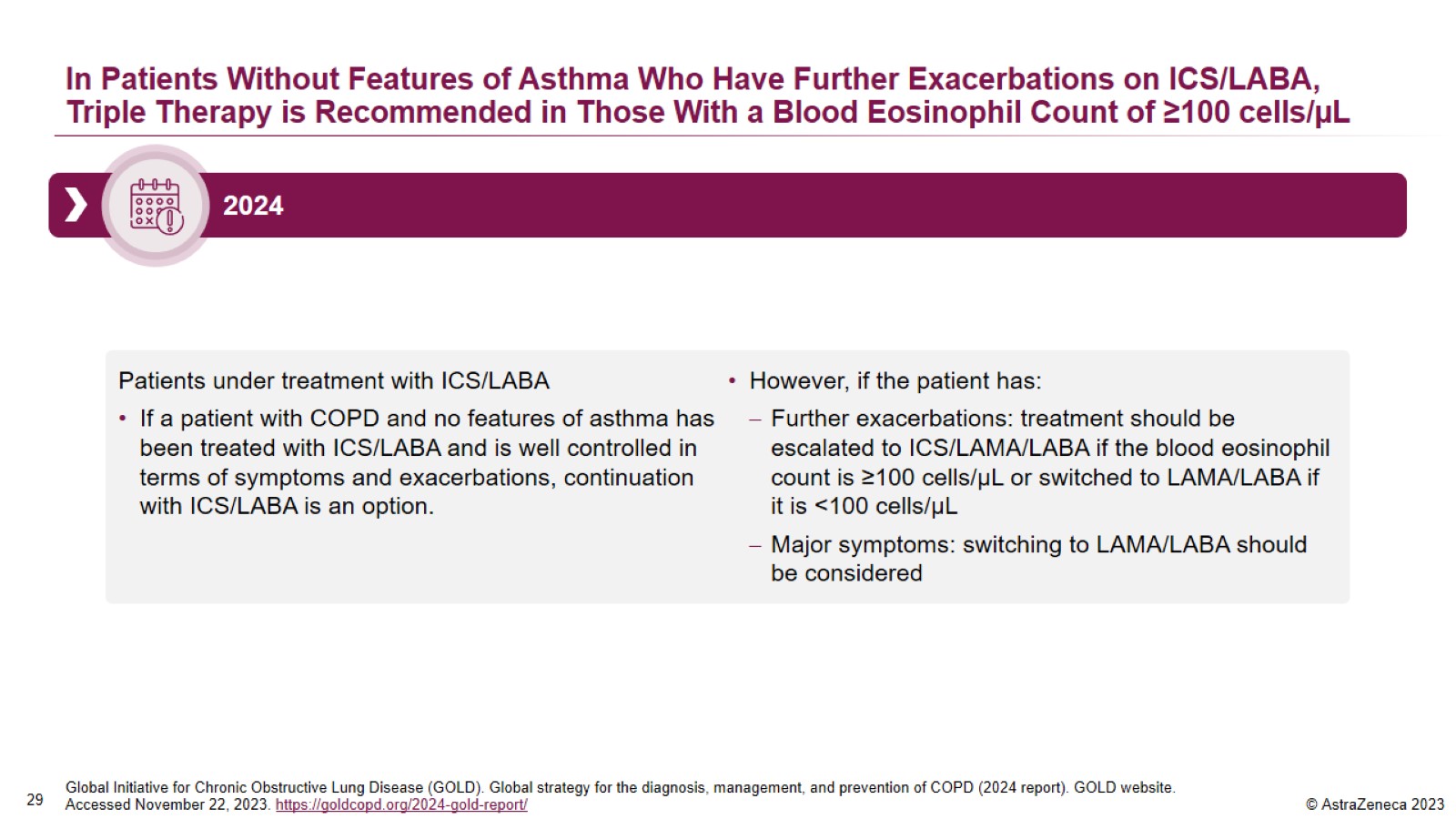 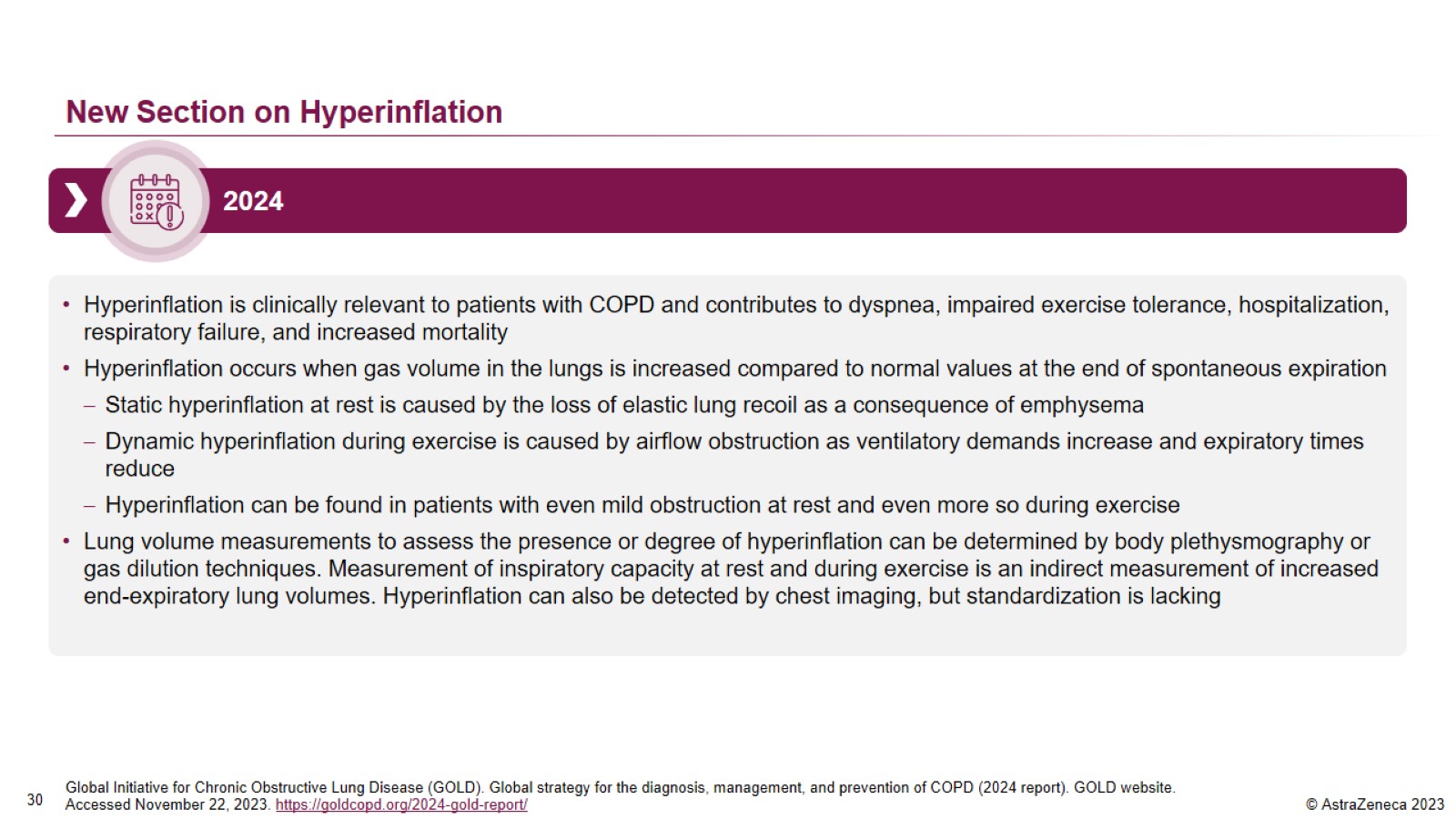 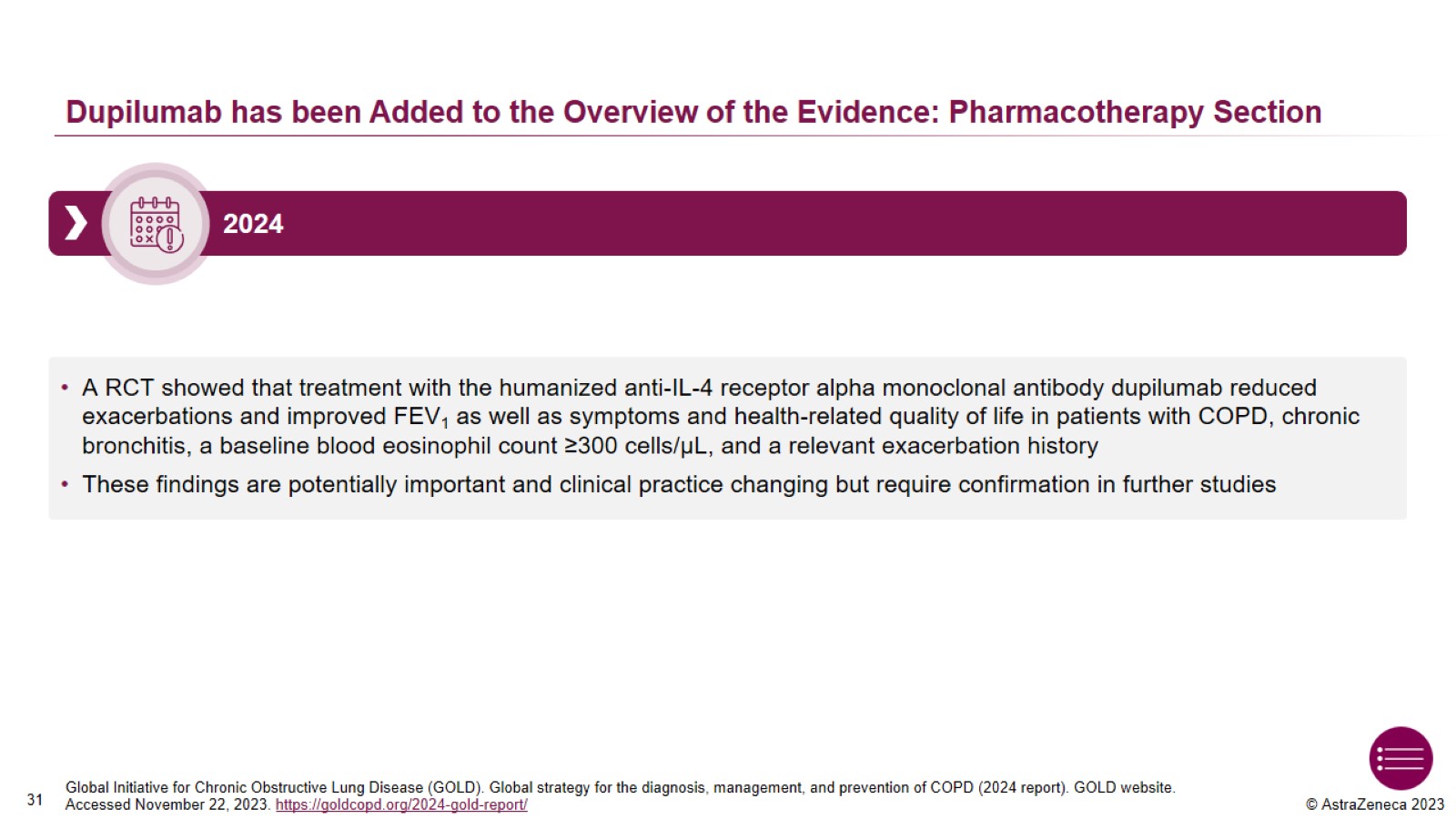 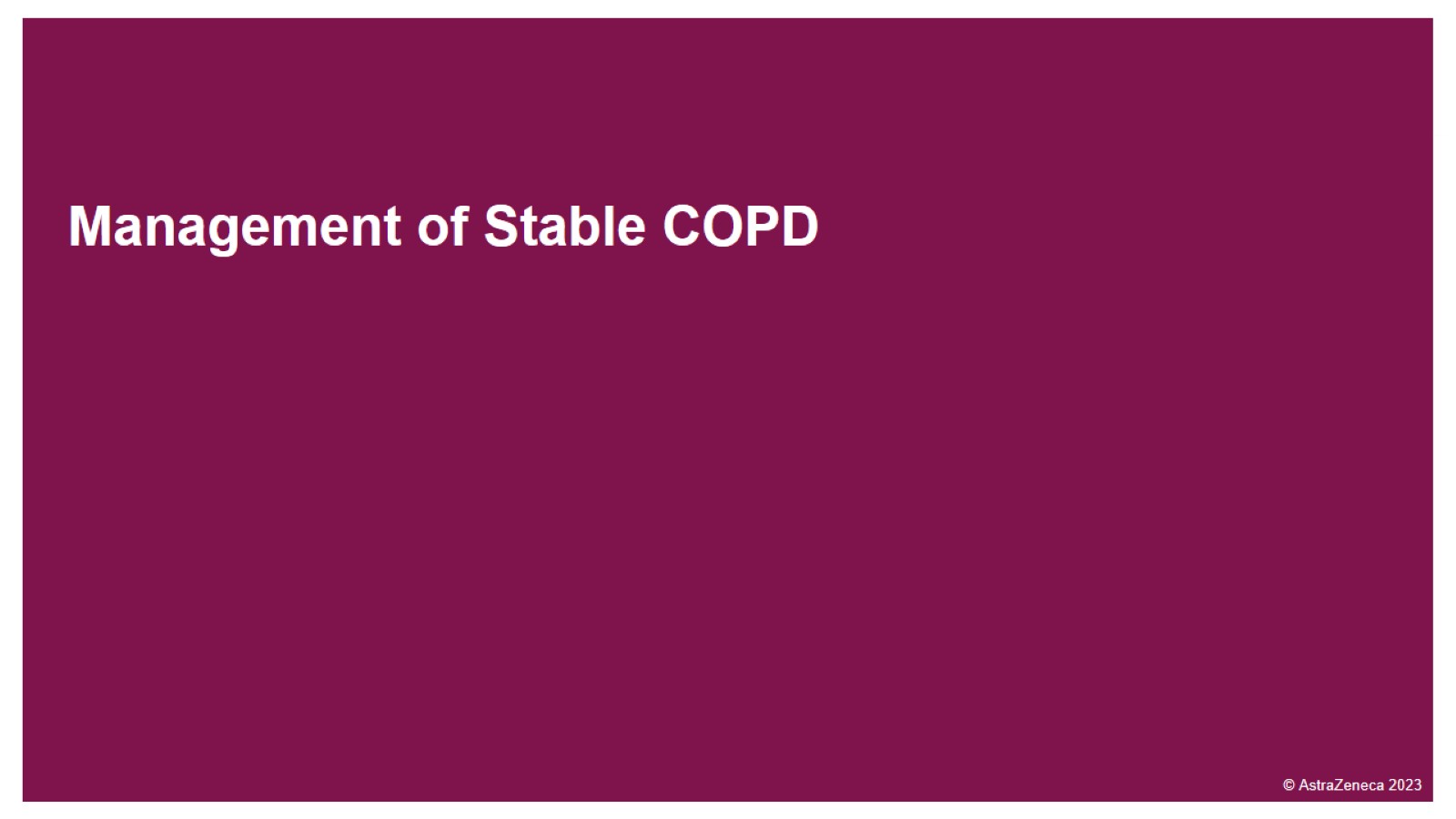 Management of Stable COPD
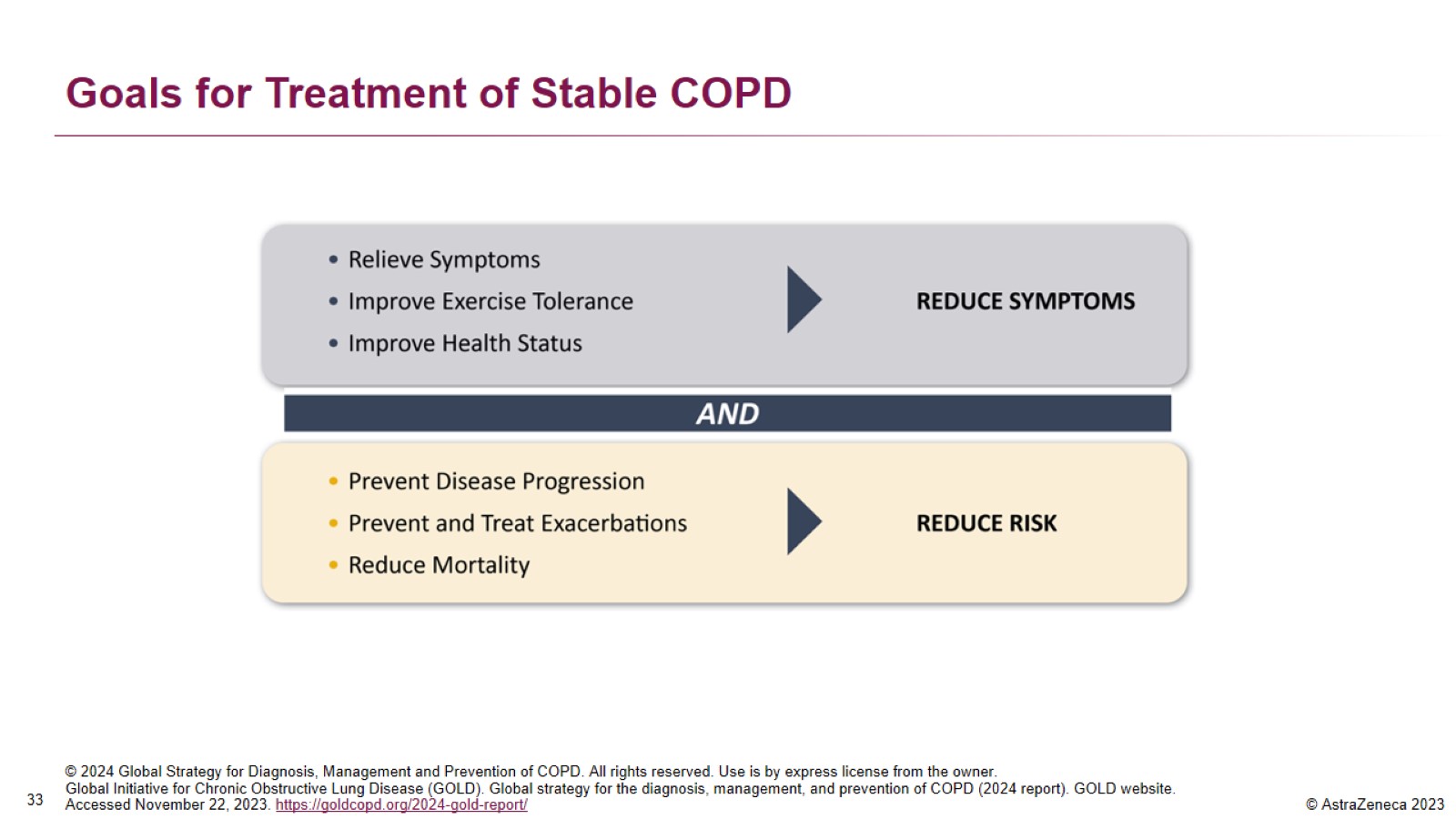 Goals for Treatment of Stable COPD
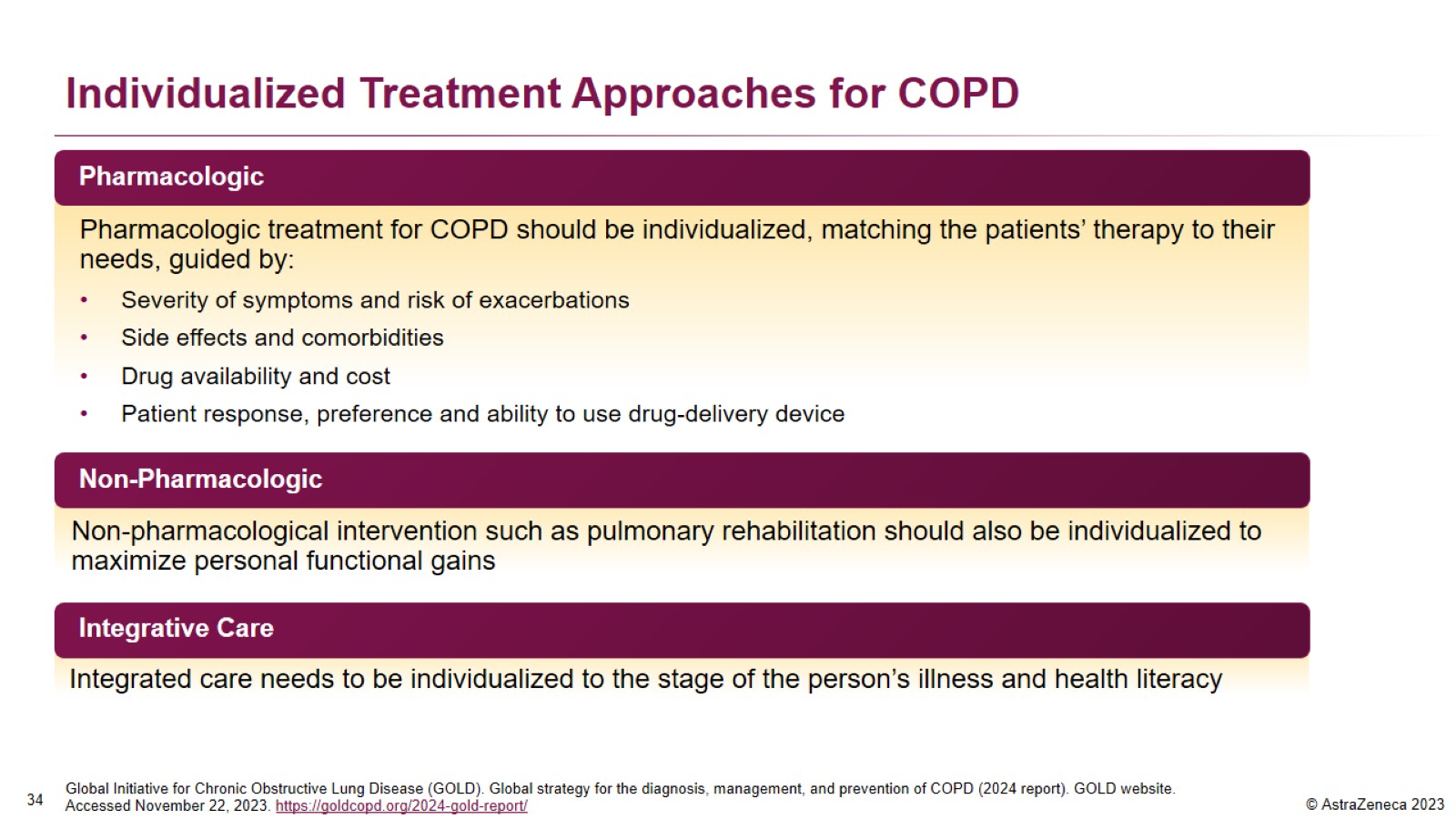 Individualized Treatment Approaches for COPD
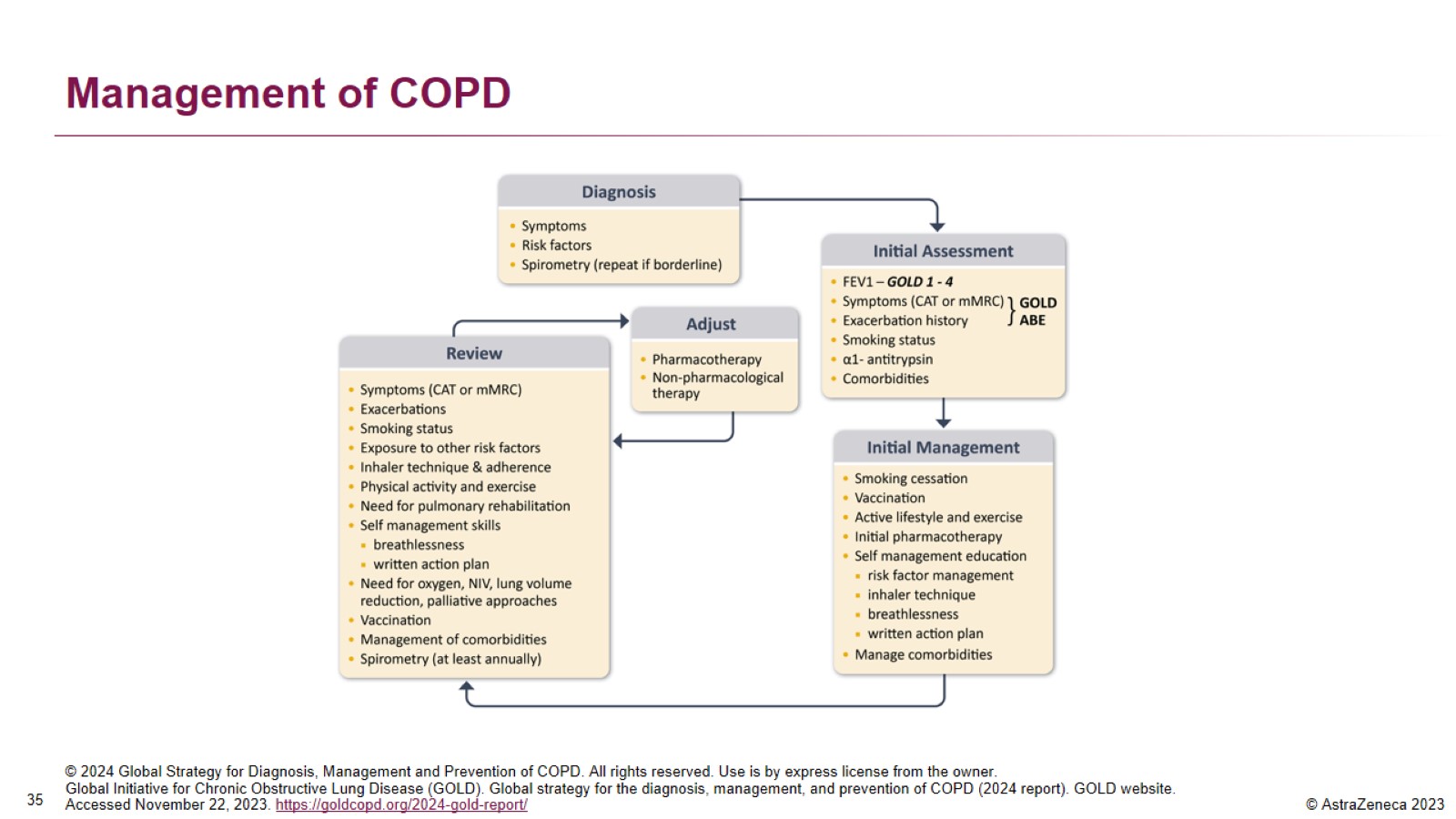 Management of COPD
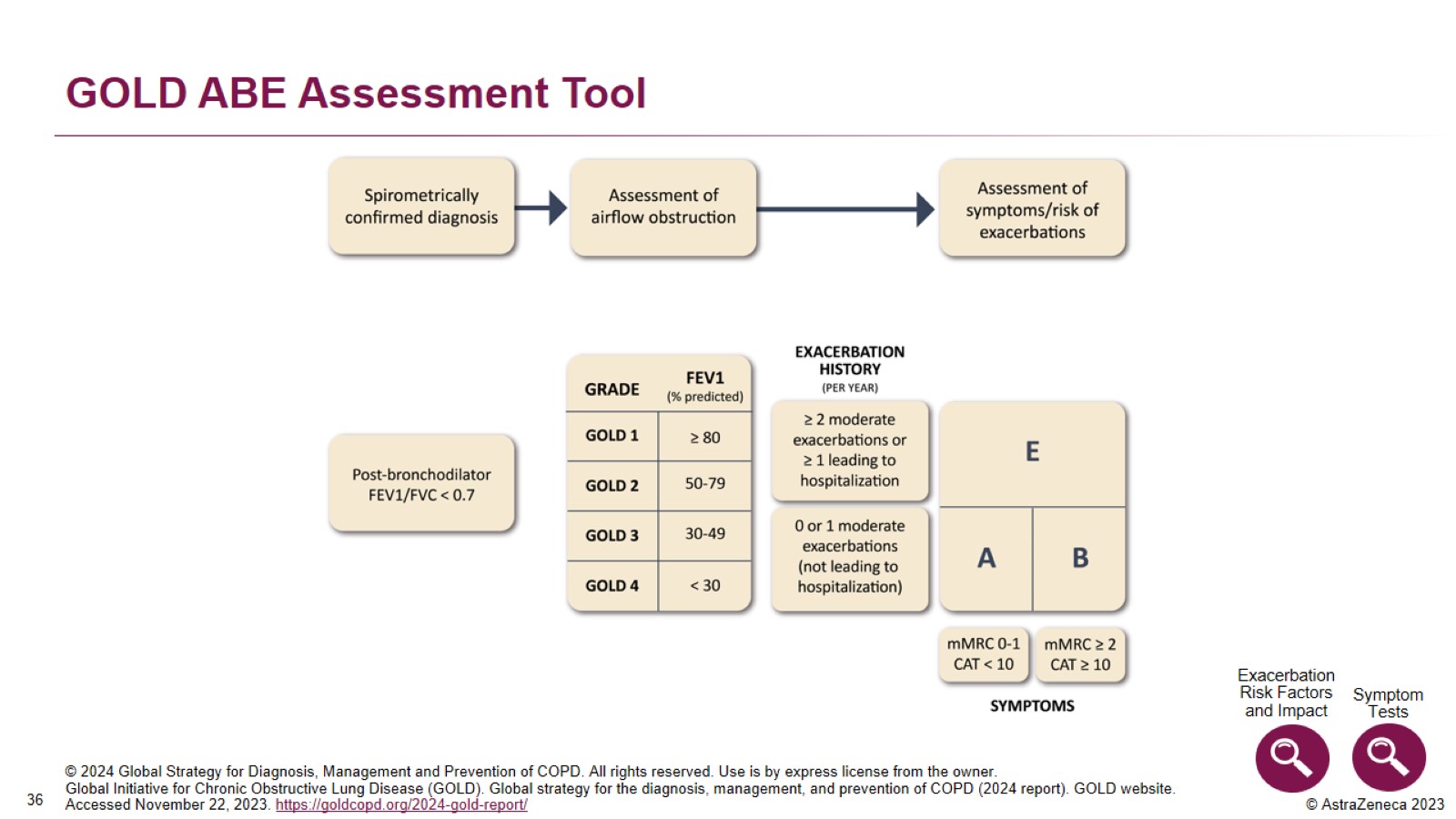 GOLD ABE Assessment Tool
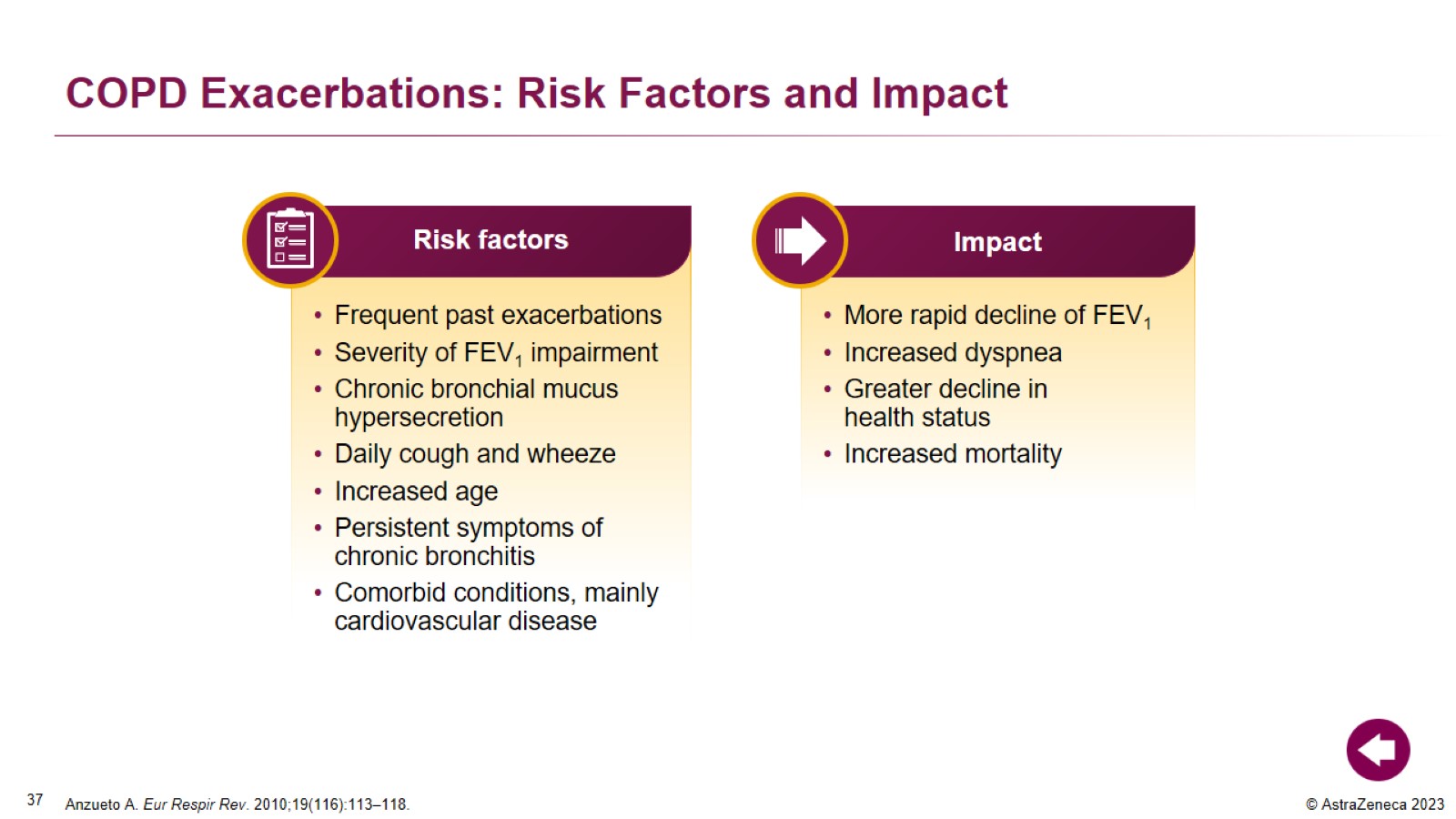 COPD Exacerbations: Risk Factors and Impact
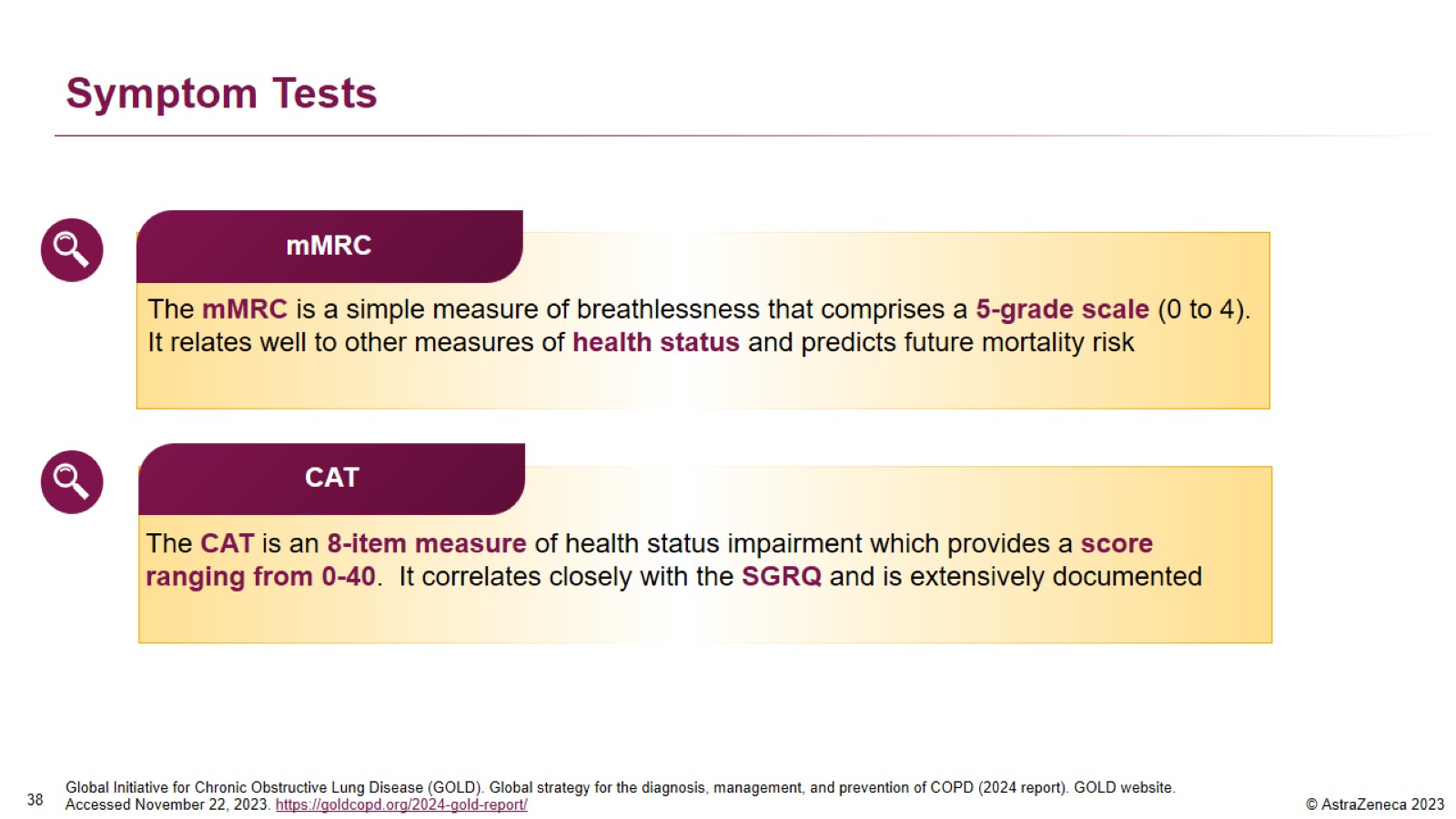 Symptom Tests
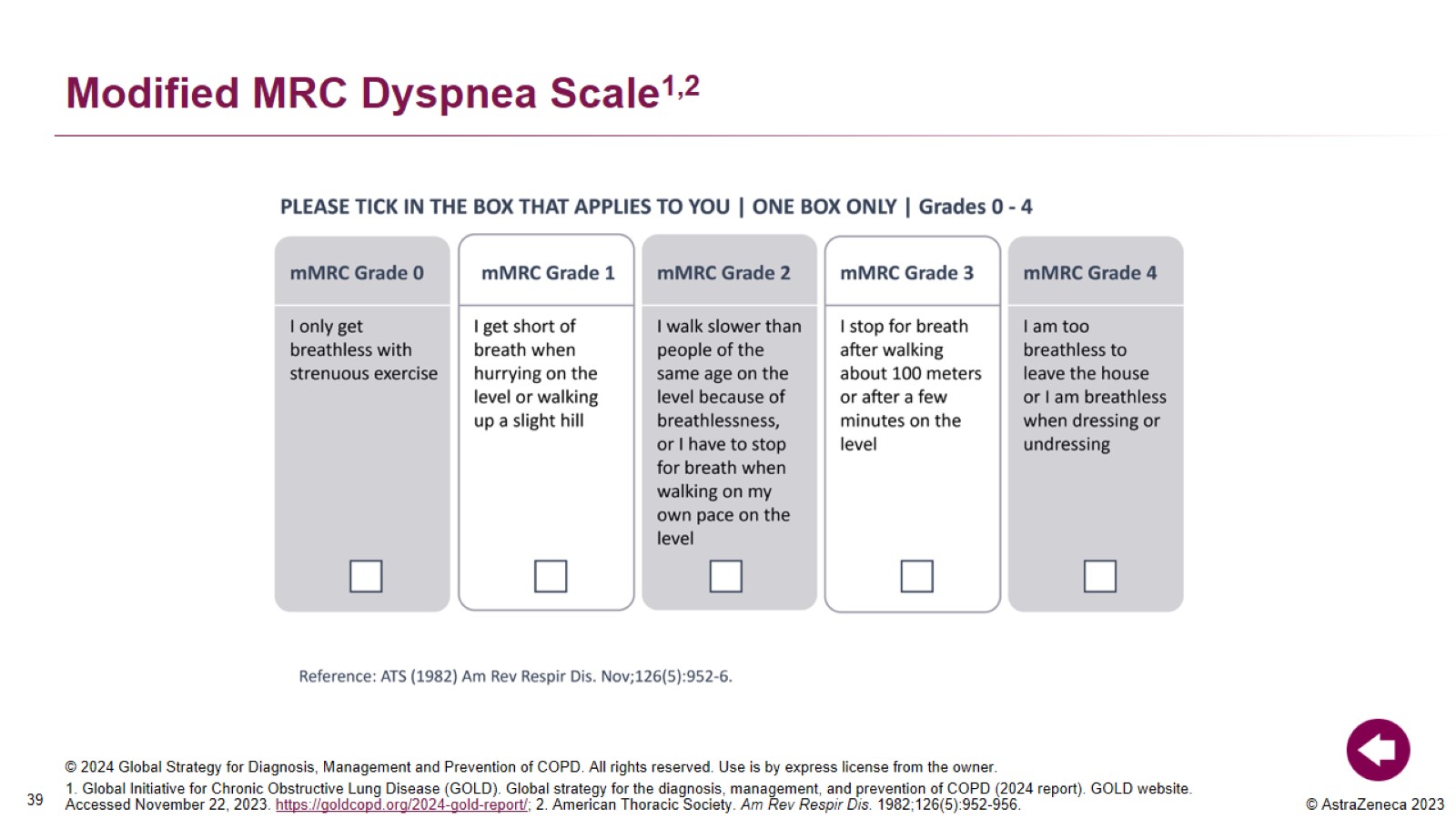 Modified MRC Dyspnea Scale1,2
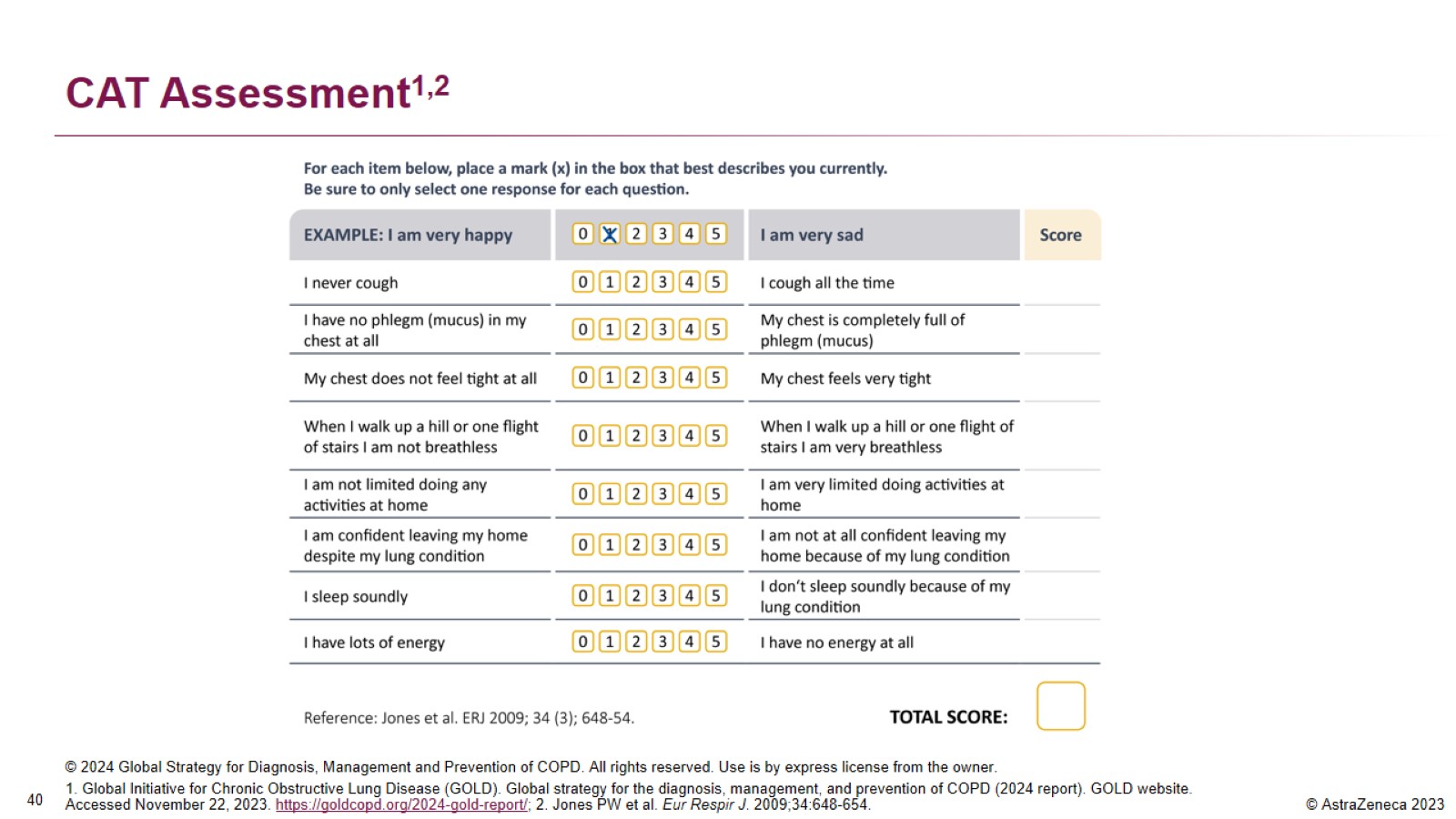 CAT Assessment1,2
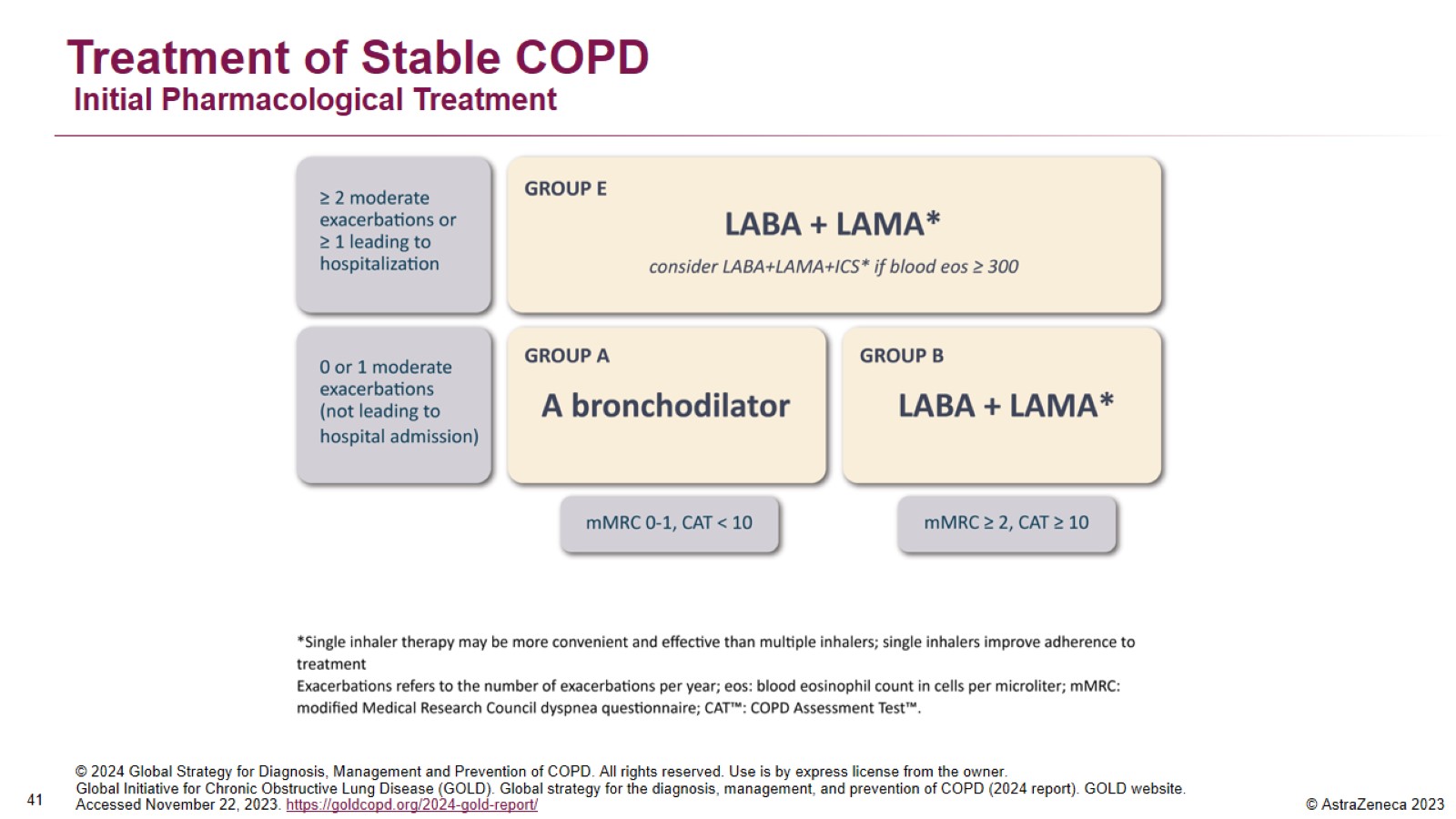 Treatment of Stable COPD Initial Pharmacological Treatment
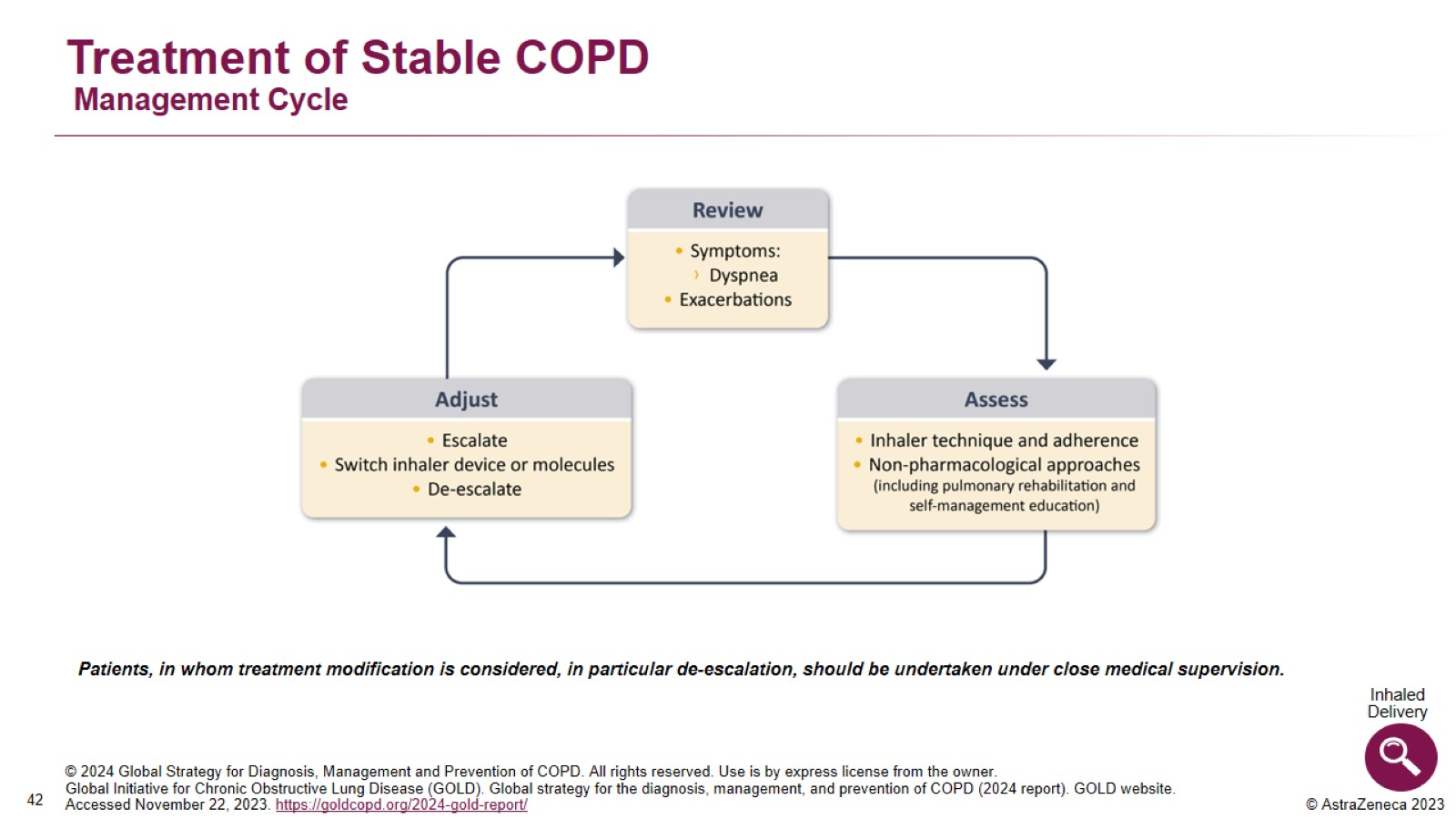 Treatment of Stable COPD Management Cycle
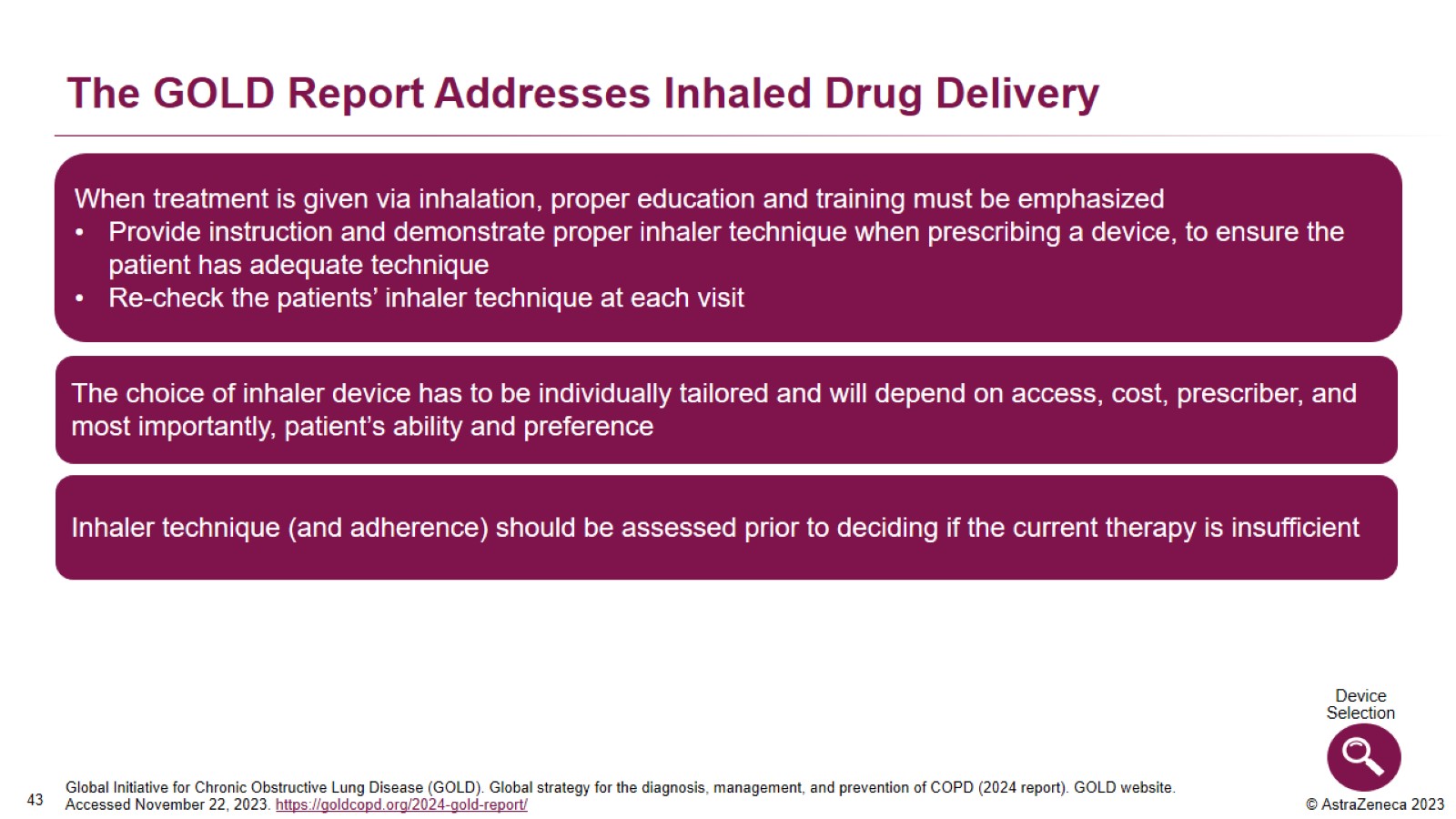 The GOLD Report Addresses Inhaled Drug Delivery
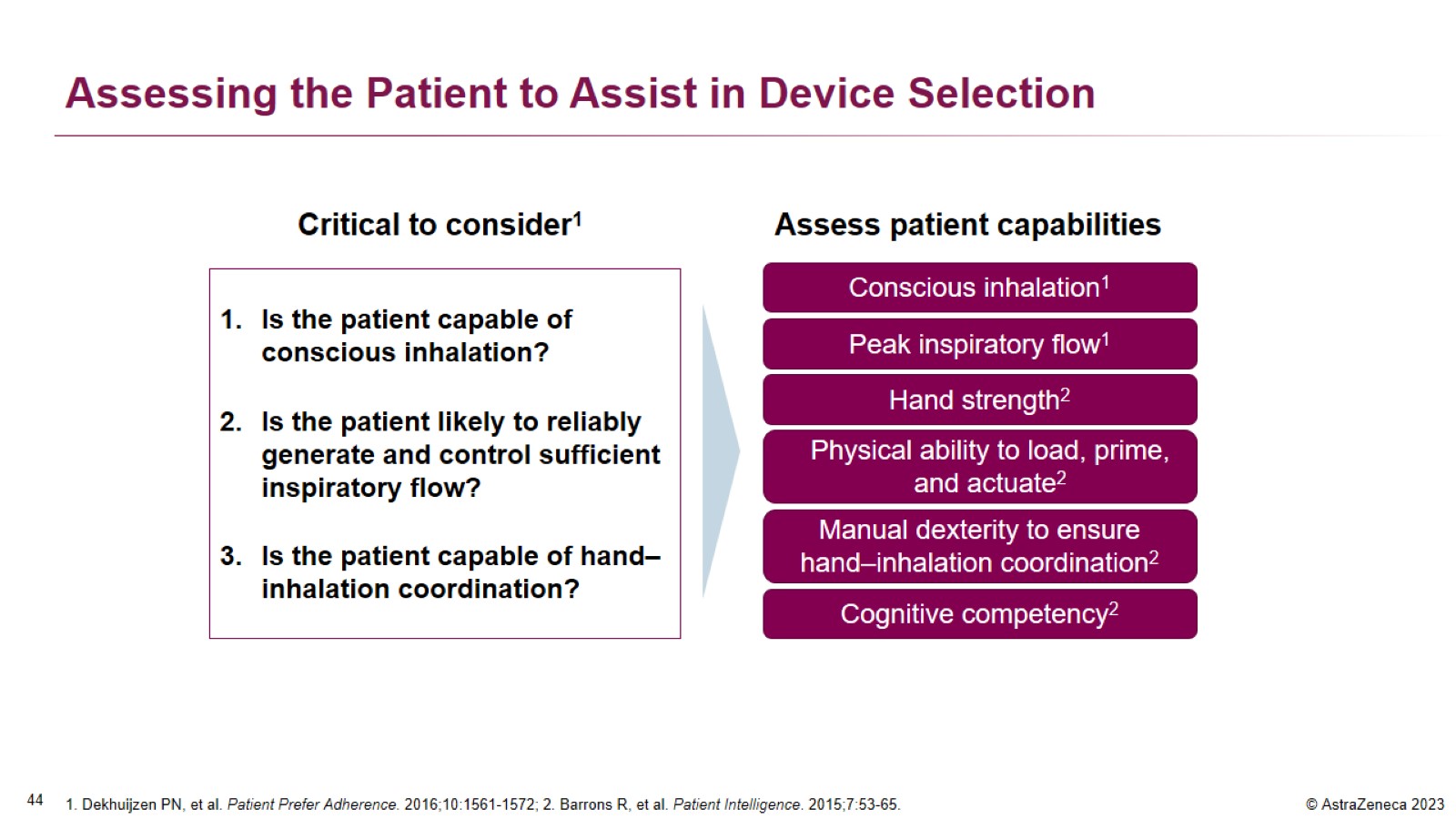 Assessing the Patient to Assist in Device Selection
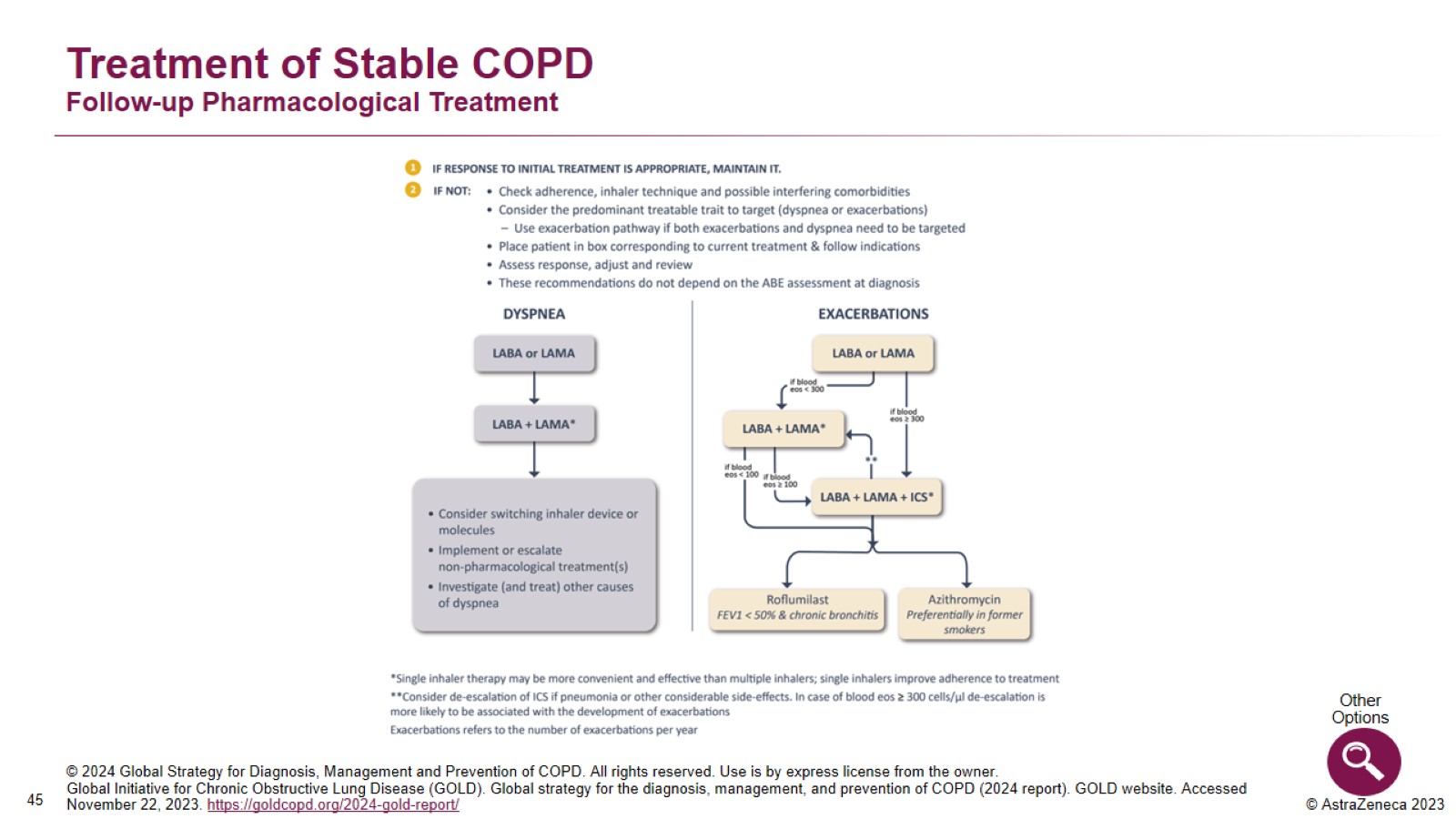 Treatment of Stable COPDFollow-up Pharmacological Treatment
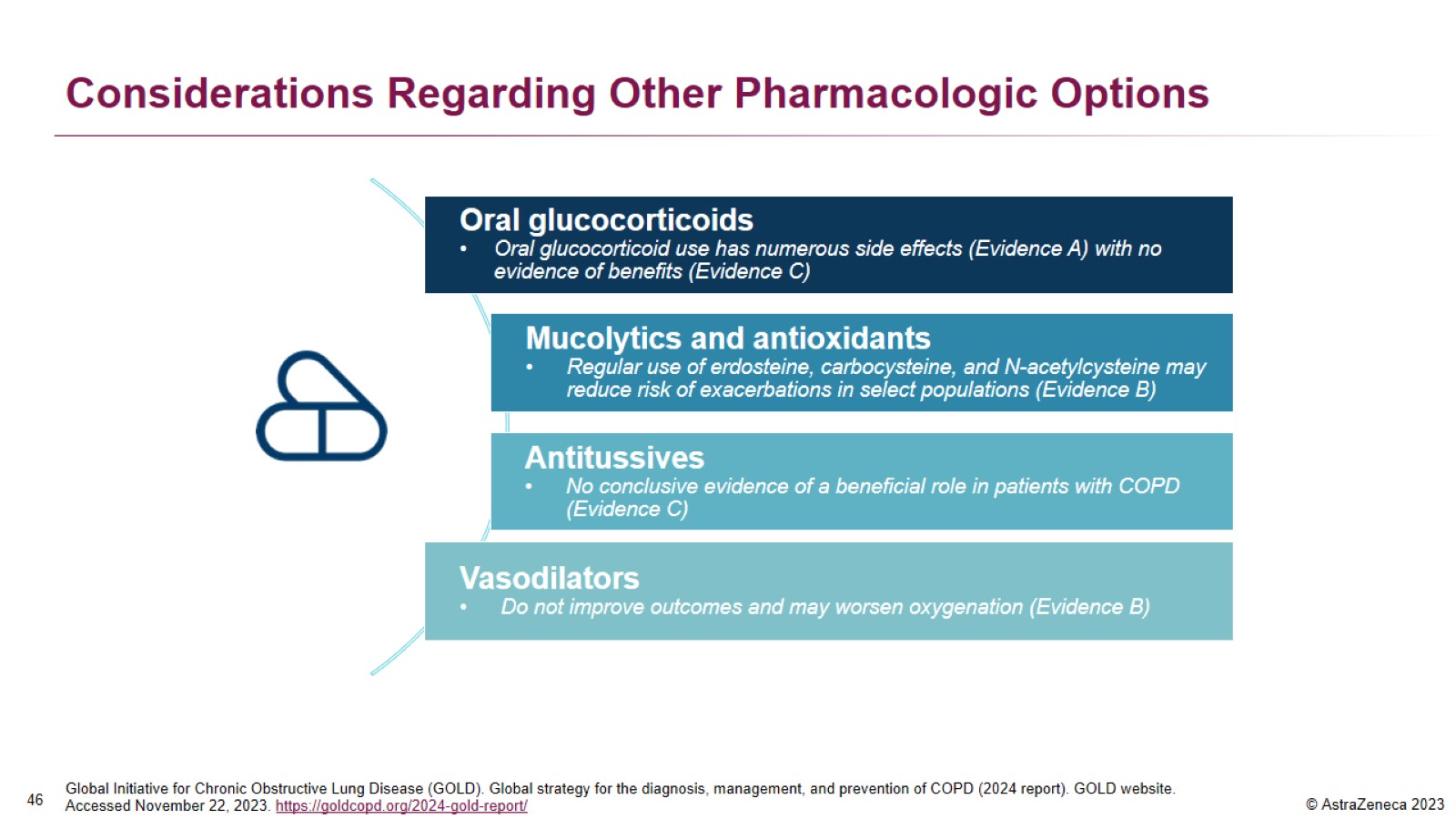 Considerations Regarding Other Pharmacologic Options
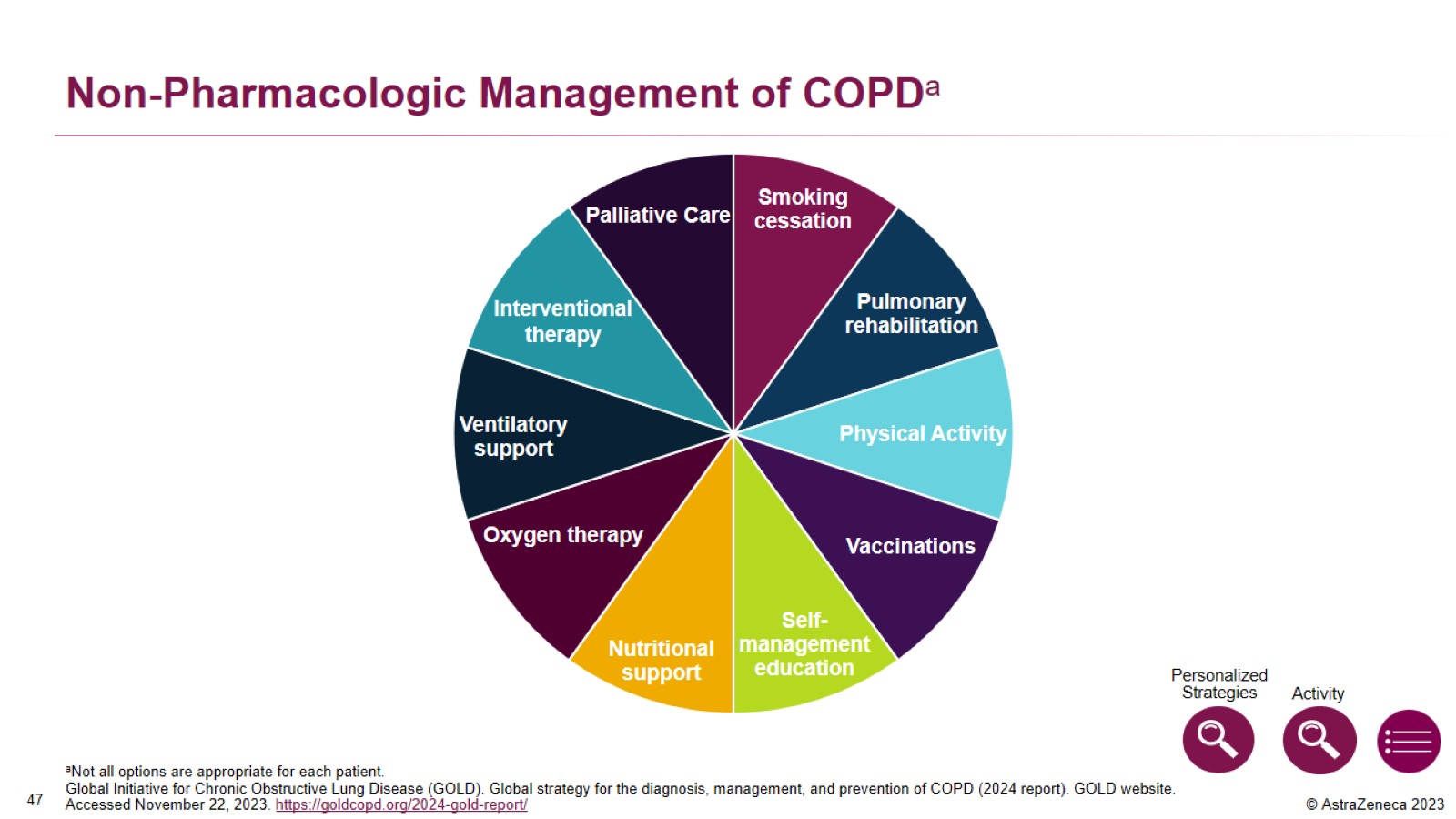 Non-Pharmacologic Management of COPDa
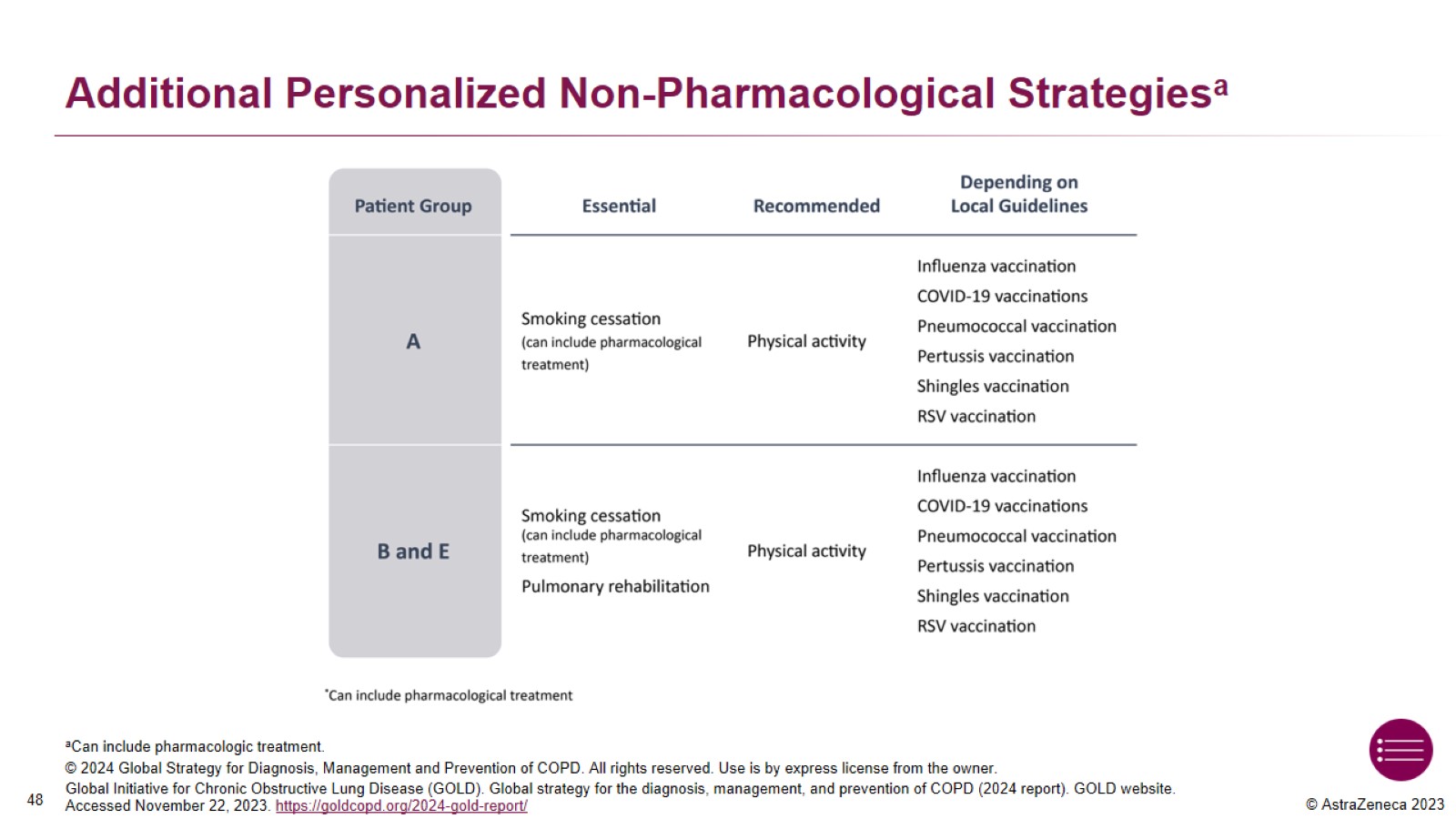 Additional Personalized Non-Pharmacological Strategiesa
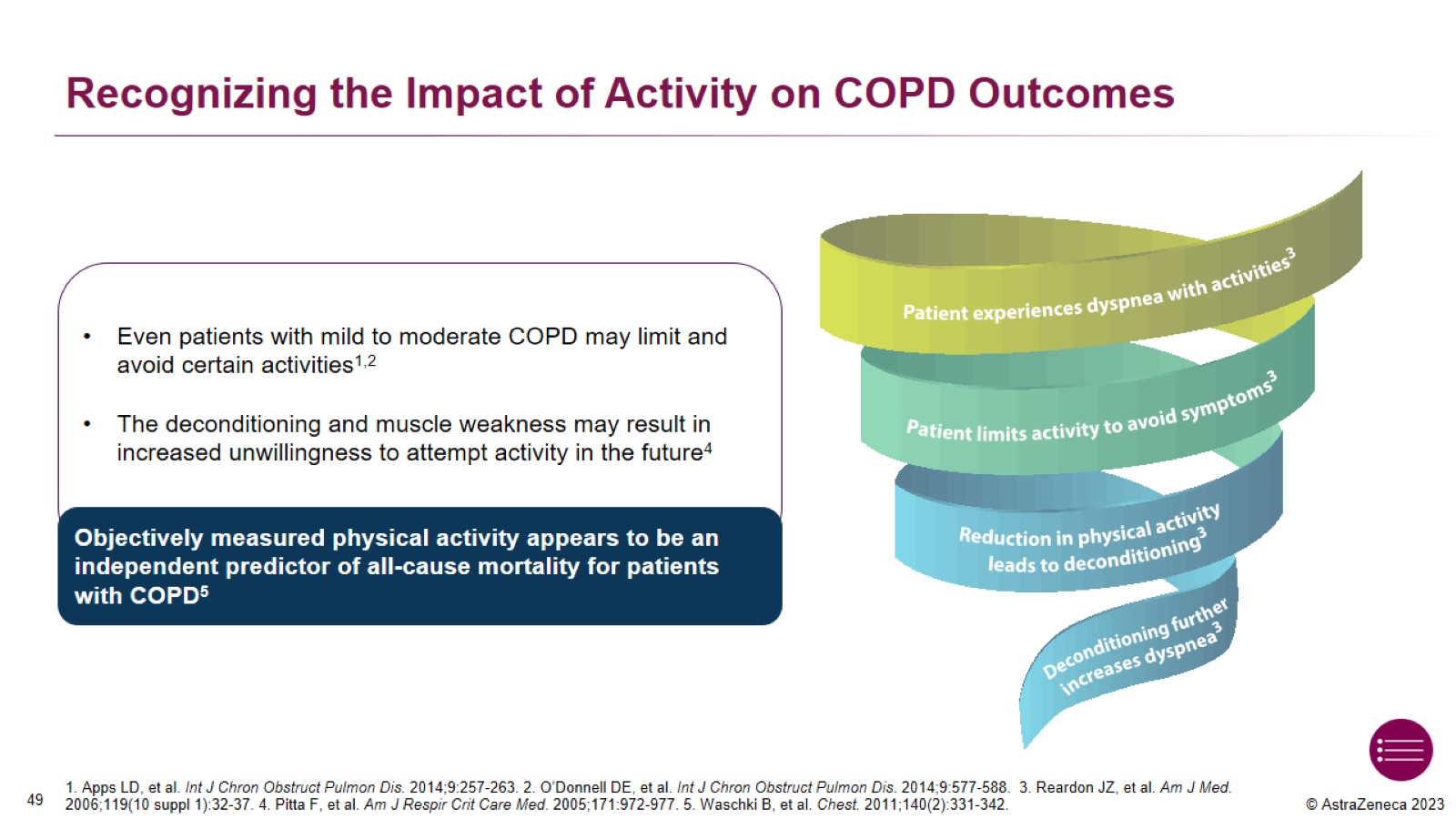 Recognizing the Impact of Activity on COPD Outcomes
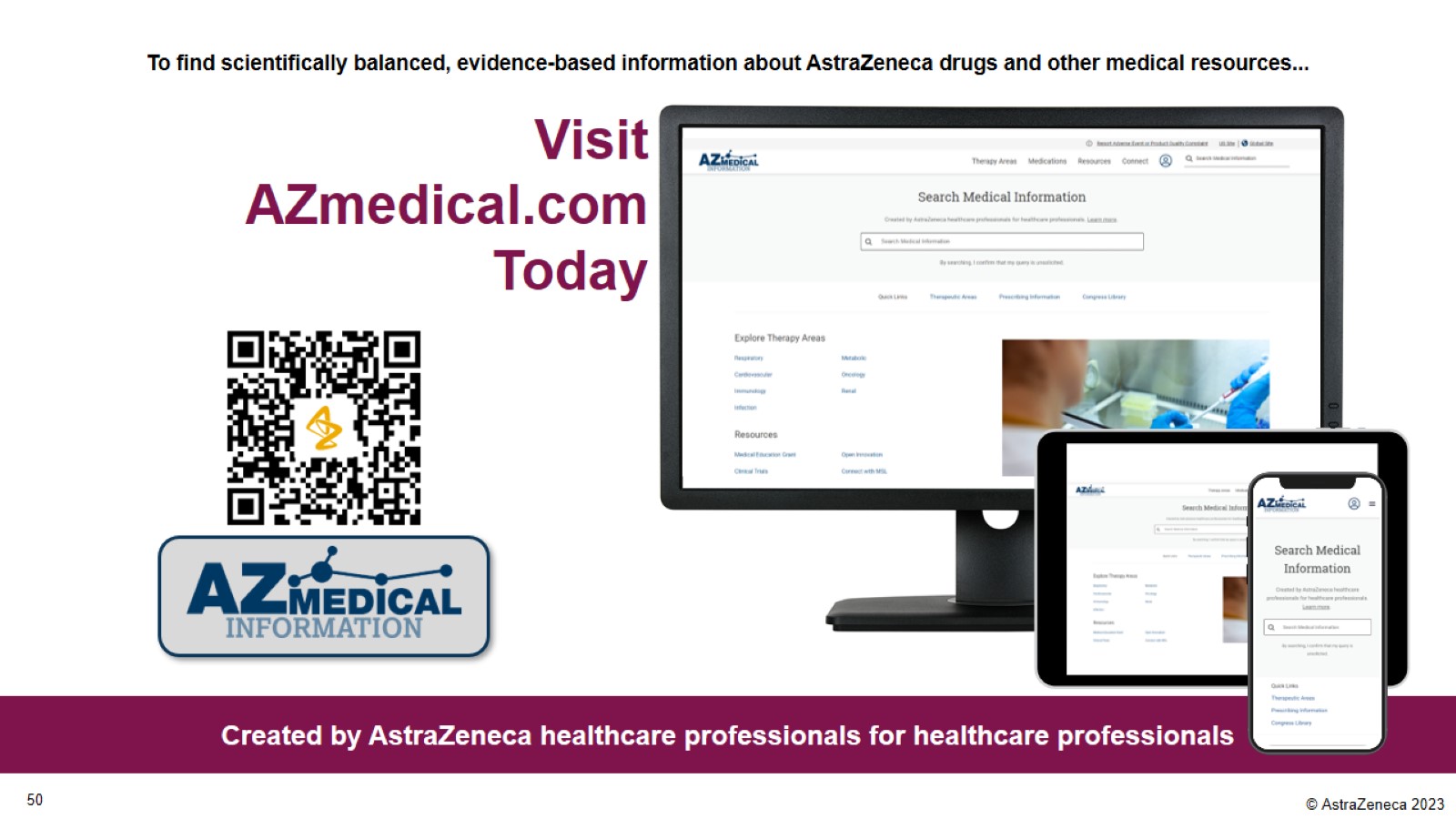 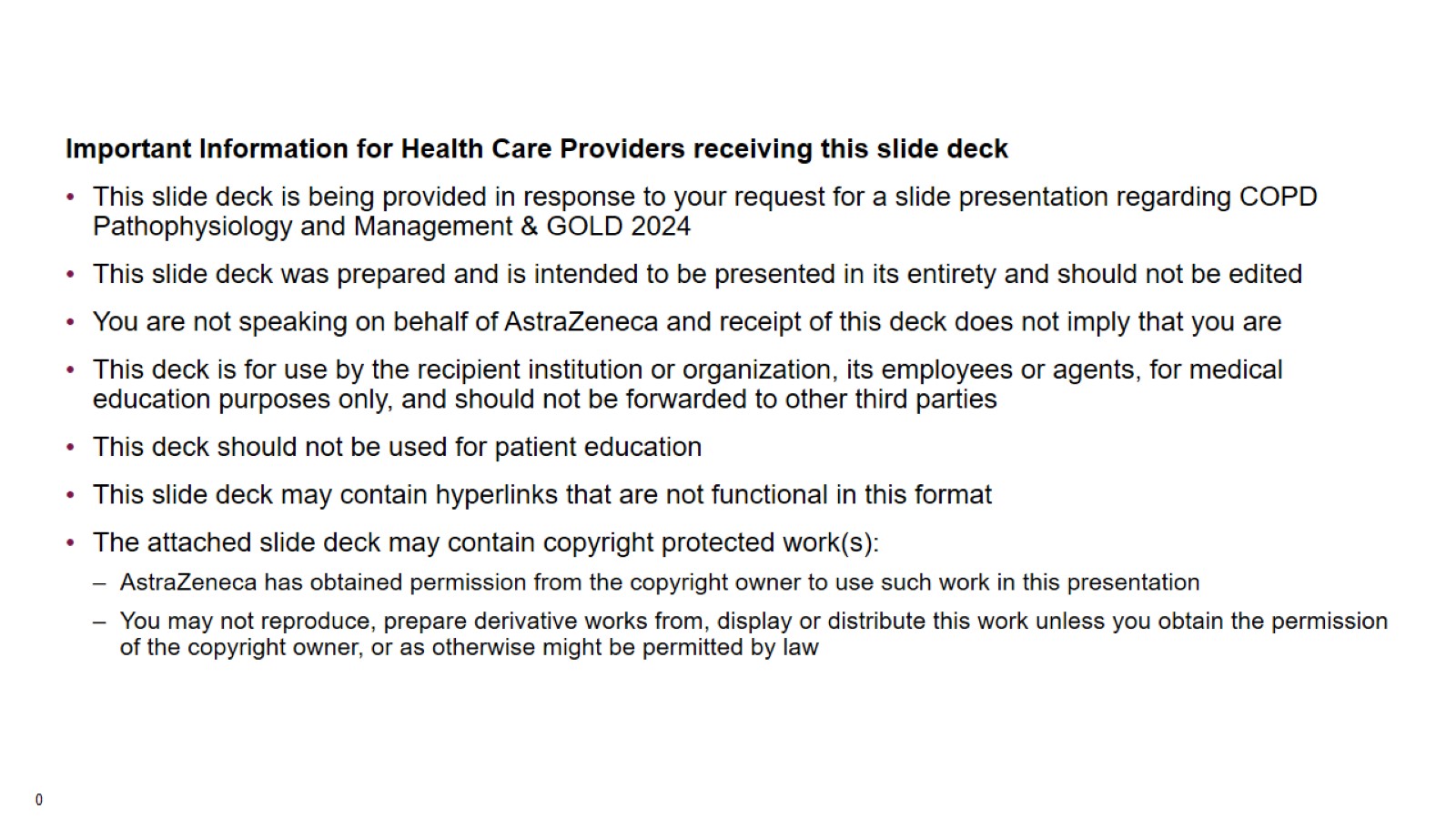 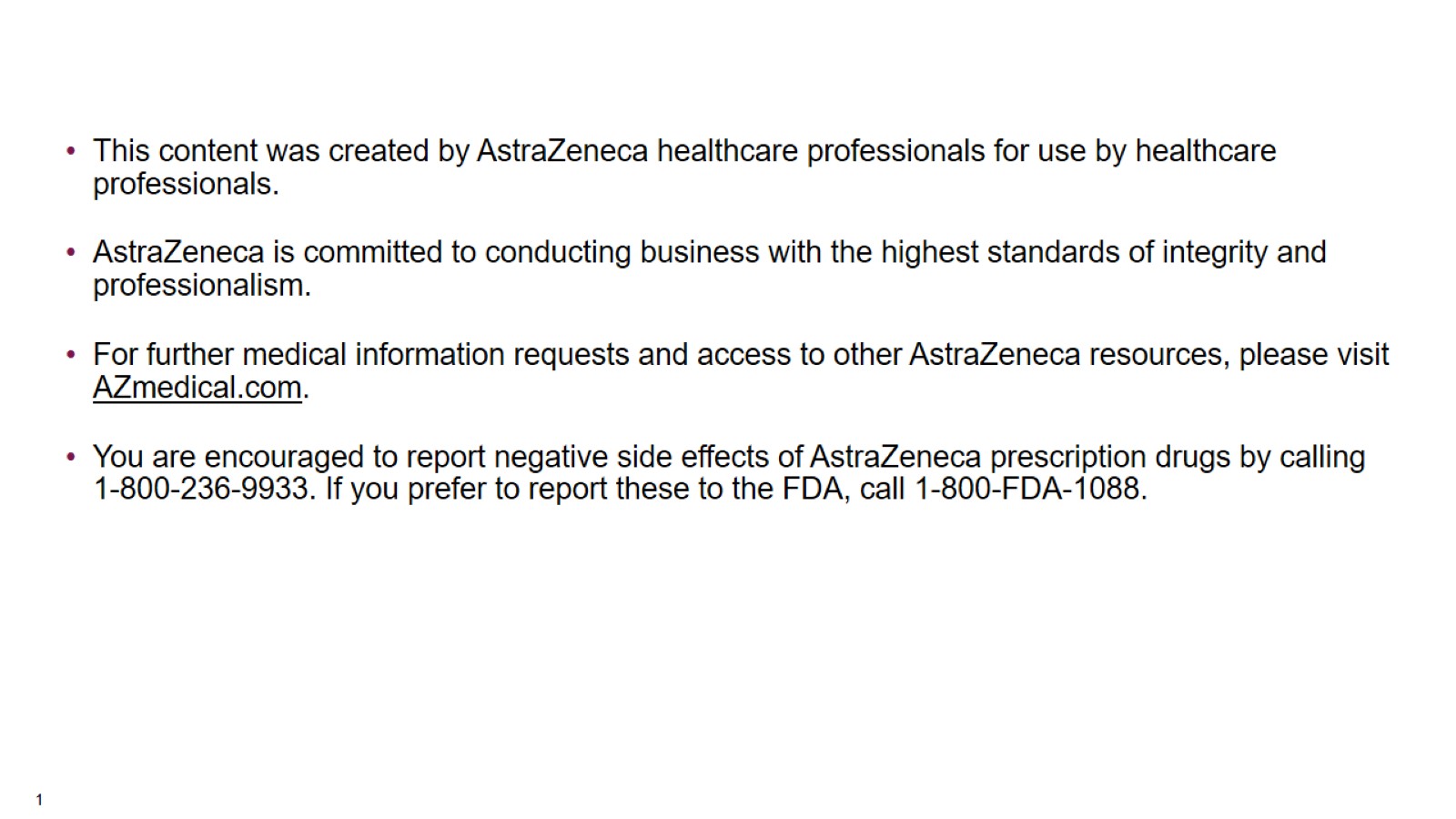